ናይ ኤርትራ ኦርቶዶክስ ተዋሕዶ ቤተ ክርስቲያን
Nay Eritrea Orthodox Tewahdo Biete kristīyan
Eritrean Orthodox Tewahdo Church
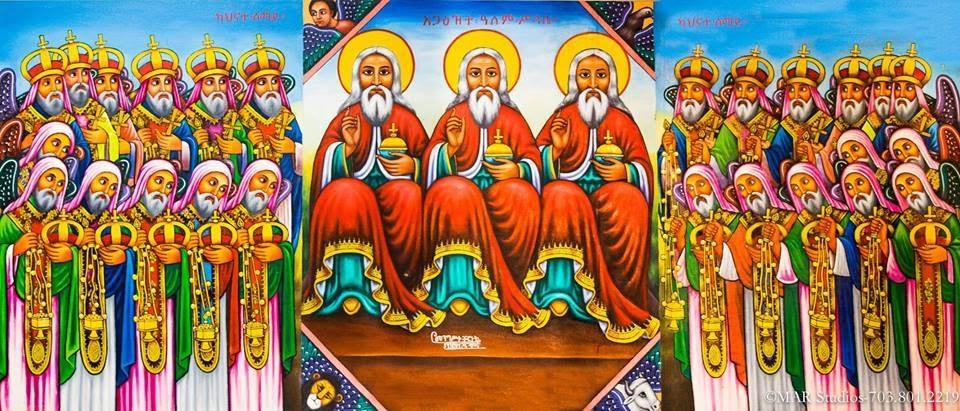 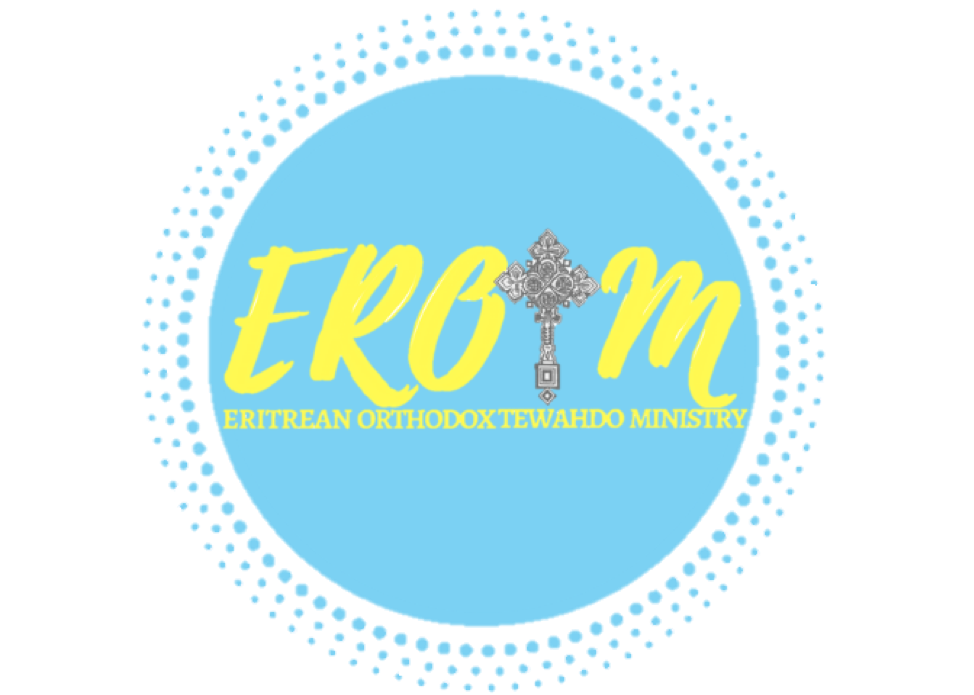 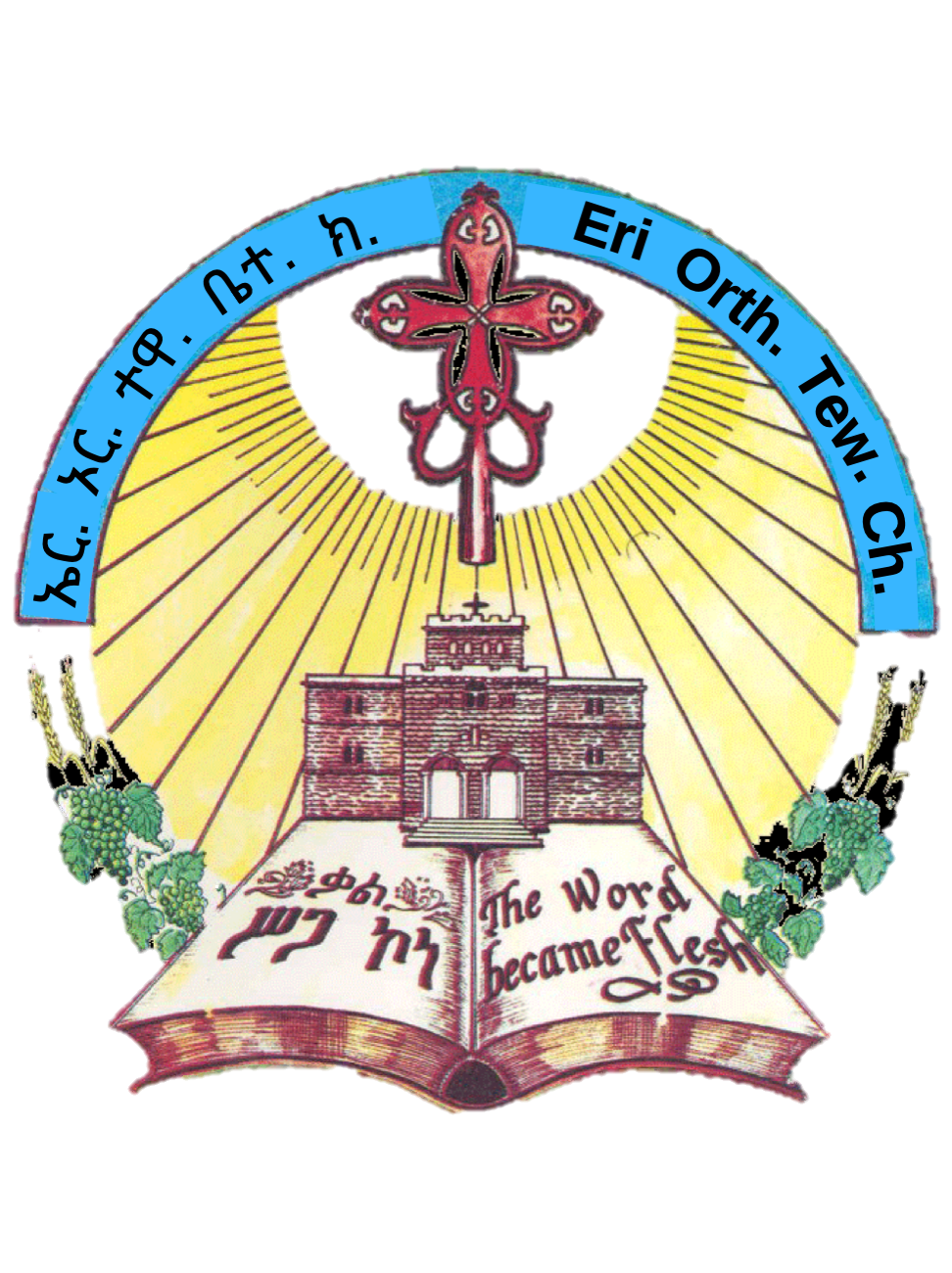 ‹#›
‹#›
‹#›
‹#›
ሥርዓተ ቅዳሴ 
SerAte Qidasie
The rite of the Divine Liturgy
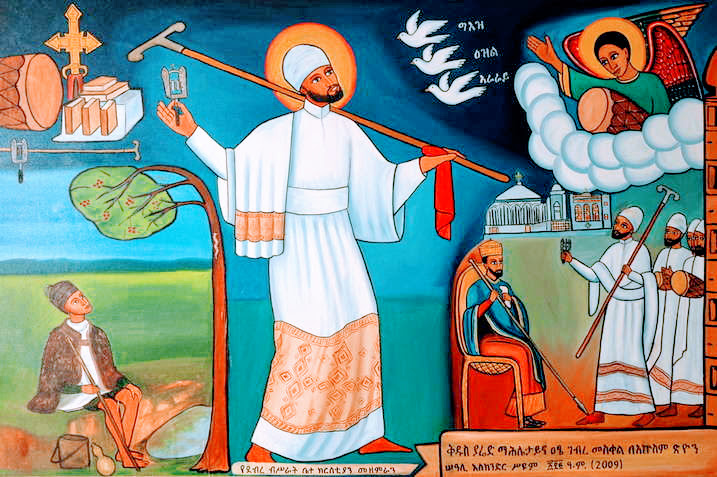 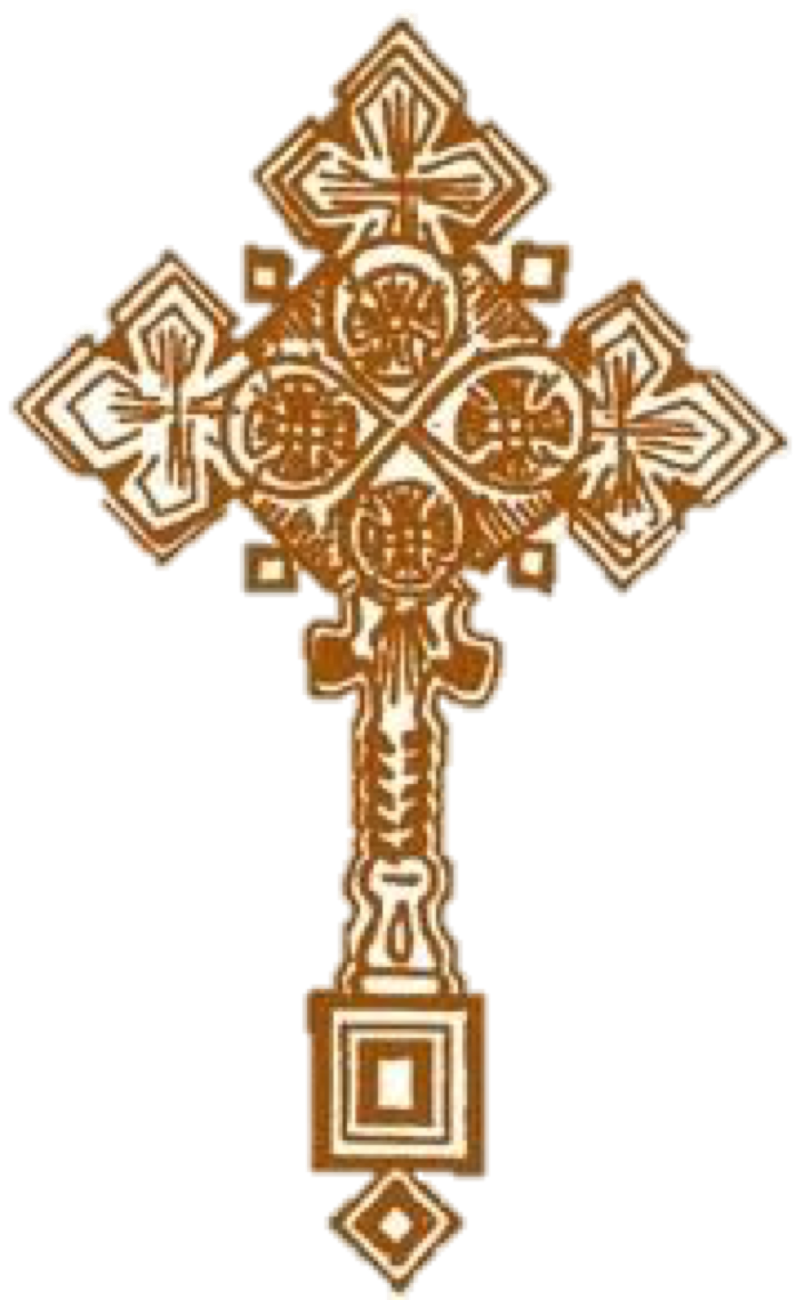 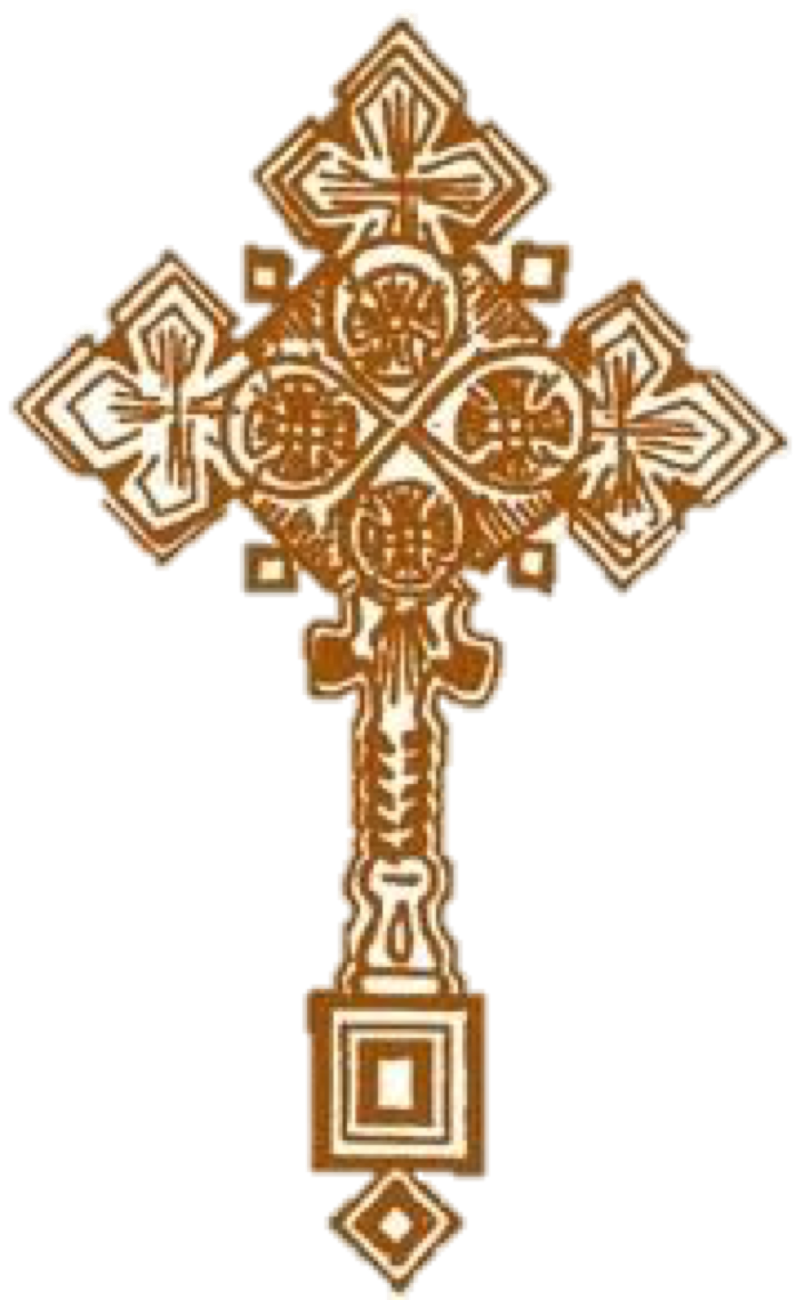 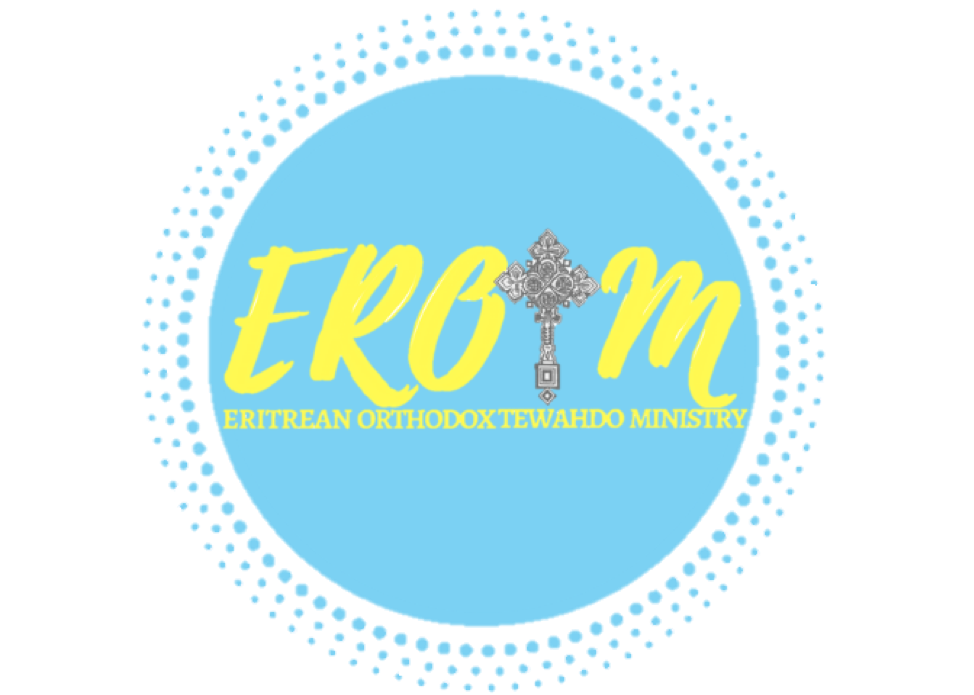 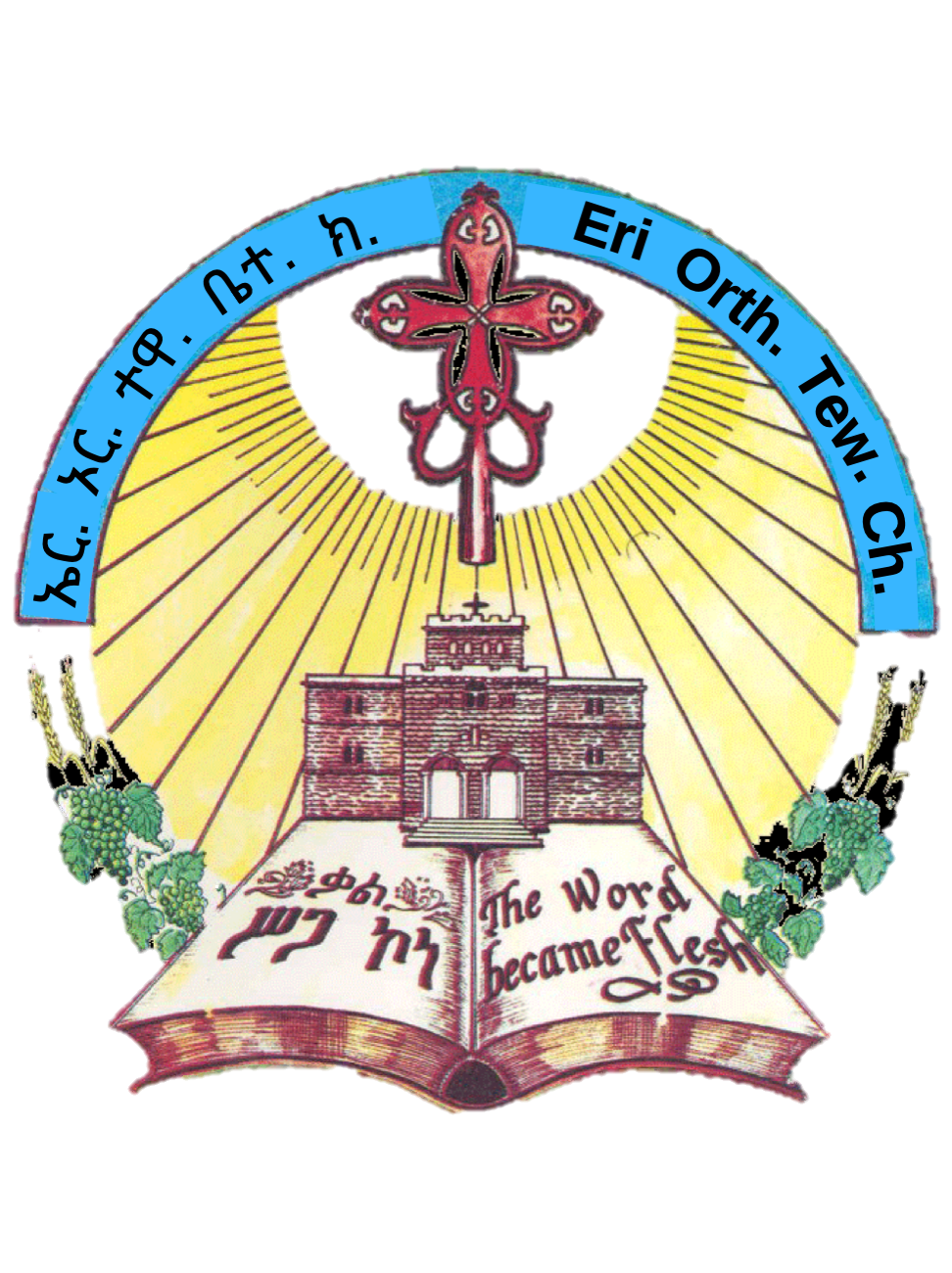 ቅዳሴ ጎርጎርዮስ Qidasie Gorgoryos 
Anaphora of St. Gregory
‹#›
‹#›
‹#›
ዲ፦ ጸልዩ በእንተ አበዊነ ጳጳሳት ወአበዊነ ኤጲስቆጶሳት ወአበዊነ ቀሳውስት ወአኃዊነ ዲያቆናት ጸልዩ ውሉደ ዛቲ ቤተ ክርስቲያን በእንተ መሃይምናን ወመሃይምናት። ወካዕበ ጸልዩ በእንት ደናግል ወመዓስባት በእንተ አእሩግ ወሕፃናት በእንተ ደቂቅ ወወራዙት ቁሙ ሠናየ ቁሙ ከመ ሰላሙ ለእግዚአሔር የሀሉ ምስሌክሙ። 
ምእንቲ ኣቦታትና ጳጳሳትን ኣቦታትና ኤጲስ ቆጶሳትን ኣቦታትና ቀሳውስትን ኣኅዋትና ዲያቆናትን ጸልዩ። ኣቱም ውሉድ እዛ ቤተ ክርስቲያን እዚኣ፥ ምእንቲ ምእመናን ምእመናትን ጸልዩ። ከምኡውን ምእንቲ ደናግልን መነኮሳት መበለታትን ምእንቲ ኣረገውትን ምእንቲ ሕጻናትን  ምእንቲ መንእሰይን ወራዙትን ጸልዩ። ሰላም እግዚኣብሔር ምሳኻትኩም ምእንቲ ኪህሉ ቅሙ።እወ ብሠናይ ቁሙ።
D: Tselyu be-inte abewīne papasat we-abewīne iepīsqoposat we-abewīne qesawist we-ahawīne Dīyaqonat tselyu wilude zatī biet kristīyan be-inte mehayminan we-mehay’minat we-ka’ibe tselyu be-inte denagil we-me’asibat be-inte a’irug we-hitsanat be-inte deqīqe we-werazut qumu senaye qumu keme selamu leIgzīabhier yehalu misliekmu 
D: Pray for our fathers the archbishops and bishops, our fathers the Priests, our brothers the Deacons. Pray,  O ye children of this church, for the faithful men and women. Again pray for the virgins and the husbandless, for the aged  and infants, for children and adults. Stand up well, stand up, that  the peace  of God  may be with you.
‹#›
K: akotiete qurban ze-qidus Gorgoryos iepīs qopos ze-nusīs ihuhu le-Basilyos tselotu we-bereketu yehalu misle kuline hizbe kristīyan le-Alem Alem amien.
Pr: Anaphora of Gregory, Bishop of Nyssa and brother of Basil: may his prayer and blessing be with all of us unto the ages of ages. Amen.
ካ፦ አኮቴተ ቁርባን ዘቅዱስ ጎርጎርዮስ ኤጲስ ቆጶስ ዘኑሲስእኁሁ ለባስልዮስ ጸሎቱ ወበረከቱ የሀሉ ምስለ ኩልነ ሕዝበ ክርስትያን ለዓለም ዓለም ኣሜን።
ናይ ኑሲስ ኤጲስ ቆጶስ ጎርጎርዮስ ኃው ባስልዮስ ዝደረሶ ናይ ቁርባን ምስጋና: ጸሎቱን በረኸት ኣምላኹን ምስ ኲልን ሕዝበ ክርስትያን ይኹን።ንሃገርና ኤርትራ ኸኣ ብረድኤት ንዘለዓለም ዓለም ይሓልወልና ኣሜን።
‹#›
ካ፡ እግዚአብሔር ምስለ ኵልክሙ።
እግዚኣብሔር ምስ ኵልኹም ይኹን።

ሕ፡ ምስለ መንፈስከ።  
ምስ መንፈስካ
K: Igzīabhier misle kulikimu 
Pr: The Lord be with you all.

H: misle Menfesike
P: And with Thy spirit.
‹#›
K: a’ikutwo le-Amlakine
Pr: Give ye thanks unto our God.


H: ritu’i yidelu
P: It is right, it is just.
ካ፡  አእኩትዎ ለአምላክነ።
ንኣምላኽና ኣመስግንዎ

ሕ፡  ርቱዕ ይደሉ።
ብሓቂ ይግባእ እዩ።
‹#›
ካ፡ አልዕሉ አልባቢክሙ።
ብልብኹም ሰማያዊ ነገር ሕሰቡ።

ሕ: ብነ ኀበ እግዚአብሔር አምላክነ።
ኣብ እግዚኣብሔር ኣምላኽና ኣሎና።
K: alilu albabīkimu 
Pr: Lift up your hearts.


H: bine habe Igzīabhier Amlakine
P: We have lifted them up unto the Lord our God.
‹#›
K: ne’akuto le-gebarie senayat la’iliene Igzīabhier meharī abuhu leIgzī’ine we-Amlakine we-Medhanīene Īyesus Kristos
Pr: We give thanks unto our benefactor, the merciful God, Father of our Lord, God, and Saviour Jesus Christ.
ካ፡ ነአኲቶ ለገባሬ ሠናያት ላዕሌነ እግዚአብሔር መሐሪ አቡሁ ለእግዚእነ ወአምላክነ ወመድኃኒነ ኢየሱስ ክርስቶስ።
ሠናያት ንዝገበረልና መሓሪ እግዚኣብሔር ኣቡኡ ንጐይታናን ኣምላኽናን መድኃኒናን ኢየሱስ ክርስቶስ ነመስግኖ ኣሎና።
‹#›
K: ne’akuto qidus Amlak meharī Amlak mes’tesahl rihuq meAt we-bizuh mihret we-tsadq ante wi’itu Amlakine ze-inbele Tint we-Medhanīne ze-inbele tefets’amiet 
Pr: We give thanks unto Thee, holy God, compassionate God and merciful God, slow to anger, plenteous in mercy,  righteous. Thou art our God, without beginning,  and our Saviour without end.
ካ፡ ነአኵተከ ኣምላክ ቅዱስ ኣምላክ መሐሪ አምላክ መስተሣህል ርሑቀ መዓት ወብዙኀ ምሕረት ወጻድቅ አንተ ውእቱ ኣምላክነ ዘእንበለ ጥንት ወመድኃኒነ ዘእንበለ ተፍጻሜት።
ኦ ቕዱስ ኣምላኽ ነመስግነካ ኣሎና መሓሪ ኣምላኽ ይቕረ በሃሊ ኣምላኽ መዓትካ ዝረሓቐ ምሕረትካ ዝበዝኅ ጻድቕ ጥንቲ ዘይብልካ ኣምላኽና ተፍጻሜት ዘይብልካ መድኃኒና ንስካ ኢኻ።
‹#›
K: yemane idiehu isat we-silTan qalu ze-īyitneset albo hulqo le-nuha zemenu we-albo we-sene le-rahane miku’unanu
Pr: His right hand is fire and the authority of His word is indestructible, the length of His years is uncountable, and there are no bounds to the range of His government.
ካ፡ የማነ እዴሁ እሳት ወሥልጣነ ቃሉ ዘኢይትነሠት አልቦ ኁልቊ ለኑኅ ዘመኑ ወአልቦ ወሰን ለራኀነ ምኵኡናኑ። 
የማናይ ኢዱ ሓዊ እዩ ሥልጣን ቃሉ ኸአ ዘይፈርስ እዩ ንንውኃት ዘመኑ ቊጽሪ የብሉን፡ ንስፍሓት ግዝኣቱውን ወሰን የብሉን።
‹#›
K: albo ad’liwo be-habiehu we-īnesīa gets le-awsiote qalu īyehafiro le-ba’il inbeyne bi’ilu we-īysedido le-neday men’gele gets ze-ada::
Pr: Without need of respect of persons, neither does He turn aside His face from giving an answer; He does not reverence the rich because of his riches, He does not send the poor away because of his poverty.
ካ፡ አልቦ አድልዎ በኅቤሁ ወኢነሢአ ገጽ ለአውሥኦተ ቃሉ ኢየኃፍሮ ለባዕል እንበይነ ብዕሉ ወኢይሰድዶ ለነዳይ መንገለ ገጽ ዘአፍአ። 
ኣብኡ ኣድልዎ የልቦን። መልሲ ቓሉ ገጽ ኣየኅፍርን እዩ። ንሃብታም ብሃብቱ ኣይኃፍሮን እዩ፡ ንድኻ ድማ ንደገ ኣውፂኡ ኣይሰዶን እዩ።
‹#›
K: isme ante wi’itu re’ayo hibu’at im-tikat we-netsarie neger iske istinfas deharīt
Pr: Because You see the hidden from the beginning, and looks upon everything until the last breath.
ካ፡ እስመ አንተ ውእቱ ረአዬ ኅቡኣት እምትካት ወነጻሬ ነገር እስከ  እስትንፋስ ደኃሪት
ካብ ጥንቲ ጀሚሩ ዝተሠወረ እትርኢ ክሳዕ መወዳእታ እስትንፋስ ድማ ነገር እትጥምት ንስኻ ኢኻ
‹#›
D: ninetsr sine sibhatīhu le-Amlakine 
D: Let us look at the beauty of our God's glory.
ዲ፦ ንነጽር ሥነ ስብሐቲሁ ለአምላክነ
ዲ፥ ግርማ ምስጋና ኣምላኽና ነስተውዕል።
‹#›
K: zi-wi’itu ze-gebre semaye we-z’wi’itu ze-sarere midre albo semaye wezi-wi’itu ze-sarere midre albo imeq le-melekotu albo la’il we-albo tahit albo nuha we-gidim albo yemen we-albo tsegam we-albo ma’ikel ala milu wi’itu wiste kulu ats’nafe Alem:: 
Pr: This is He who made heaven, and this is He who built the earth. His divinity is unfathomable, has neither height nor depth, neither length nor width, neither right nor left, no centre, but it fills all the ends of the world.
ካ፡ ዝውእቱ ዘገብረ ሰማየ ወዝውእቱ ዘሣረረ ምድረ አልቦ ሰማየ ወዝውእቱ ዘሣረረ ምድረ አልቦ ዕመቅ ለመለኮቱ አልቦ ላዕል ወአልቦ ታሕት አልቦ ኑኅ ወግድም አልቦ የመን ወአልቦ ፀጋም ወአልቦ ማእከል አላ ምሉዕ ውእቱ ውስተ ኩሉ አጽናፈ ዓለም።
ሰማይ ዝረጠረ እዚ እዩ ምድሪ ዝገበረውን እዚ እዩ ንመለኮቱ ጥንቲ የብሉን ላዕሊ የብሉን ታሕቲውን የብሉን ንውኃትን ግድምን የብሉን የማን የብሉን ጸጋም ከኣ የብሉን ማእከልውን የብሉን እንታይ ድኣ ኣብ ኵሉ ወሰን ዓለም ምሉእ እዩ።
‹#›
K: siwir wi’itu im-hilīna kulomu melaikt albo ze-ye’amro le-hilawiehu we-albo ze-yihieliqo zele-hako be-idiehu:: 
Pr: He is hidden from the minds of all the angels, none can know his nature and none can count that which he formed with his hand.
ካ፡ ሥውር ውእቱ እምሕሊና ኲሎሙ መላእክት አልቦ ዘየአምሮ ለህላዌሁ ወአልቦ ዘይኄልቆ ዘለሐኮ በእዴሁ።
ካብ ሕሊና ዂሎም መላእኽቲ ሥውር እዩ ንህላዌኡ ዚፈልጦ የልቦን ብኢዱ ንዝፈጠሮ እኳ ዚቘጽሮ የልቦን።
‹#›
D: ile ti’neberu tensi’u
D: Ye that sitting, stand up.
ዲ፡ እለ ትነብሩ ተንሥኡ።
ዝተቐመጥኩም ተንሥኡ።
‹#›
ካ፡ መጽአ እመልዕልተ ሰማይ ጠፈሩ ወተሠገወ ኅቤነ ወተሰብአ ኅበ ዘቀዳሚ ተግባሩ ወረደ እንዘ ኢየዐርቅ በተድላ መለኮት ወአሕየወነ በሞተ ዚአሁ። 
ካብ ጠፈሩ ካብ ልዕሊ ሰማይ መጸ። ካባና ኽአ ሰብ ኮነ። ካብ ተድላ መለኮቱ ኽይተፈለየ ናብቲ ናይ ጥንቲ ፍጥረት ሰብ ወረደ። ብሞቱ ኽአ ኣድኃነና
K: metsa im-li’ilte semay Teferu we-tesegewe habiene we-teseba habe ze-qedamī tegbaru werede inze īye’ariq be-tedla melekot we-ah’yewene be-mote zīahu::
Pr: He came from above the heavens, His firmament, was incarnated, taking our nature, and was made man, taking the body of His first creature, he descended without being emptied of the joy of His divinity, and has  quickened us through His death.
‹#›
D: Wiste tsibah netsru 
D: Look to the east.
ዲ፡ ውስተ ጽባሕ ነጽሩ። 
ዲ፡ናብ ምብራቕ ተመልከቱ
‹#›
K: nanqe’adu habieke aiyinte albabīne we-nadenin leke qefete libina ginay leke sibhat le-mengistke we-naqerib leke iTane nitsuh misle līqane melaiktīke::
Pr: We lift up the eyes of our heart to thee, and bow our stubborn hearts to Thee. Submission be to Thee, glory to Thy kingdom; and we offer unto Thee pure incense together with Thine archangels.
ካ፡ ናንቀዐዱ ኅቤከ አዕይንተ አልባቢነ ወናደንን ለከ ቀፈተ ልብነ ግናይ ለከ ስብሐት ለመንግሥትከ ወናቀርብ ለከ ዕጣነ ንጹሐ ምስለ ሊቃነ መላእክቲከ።
ዓይኒ ልብና ናባኻ ነንቃዕርር ኣሎና። ክሳድ ልብና እውን ናባካ ነድንን ኣሎና። ንኣኻ ኪግዝኡኻ ይግባእ። ንመንግሥትኻ ምስጋና ይኹን። ምስ ሊቃነ መላእኽትኻ ንጽሕ ዕጣን ነቅርበልላ ኣሎና።
‹#›
H: tezekerene Igzīo be-wiste mengisteke, tezekerene Igzīo O līqine,
H: Remember us, Lord, in Thy kingdom; remember us, Lord, Master;
ሕ፡ ተዘከረነ እግዚኦ በውስተ መንግሥትከ፣ ተዘከረነ እግዚኦ ኦ ሊቅነ 
ኦ ጐይታ ኣብ መንግሥትኻ ተዘከረና፡ ኦ መምህርና ኣብ መንግሥትኻ ተዘከረና፡ ኦ ጐይታ
‹#›
H: tezekerene be-wiste mengistike, be-keme tezekereko le-fīyatawī ze-yeman inze haloke dībe itse mesqel qidus::
H: Remember us, in Thy kingdom, as Thou didst remember the thief on the right hand when Thou was on the tree of the Holy Cross.
ሕ፡ተዘከረነ በውስተ መንግሥትከ፣ በከመ ተዘከርኮ ለፈያታዊ ዘየማን እንዘ ሀሎከ ዲበ ዕፀ መስቀል ቅዱስ።
 ኣብ መንግሥትኻ ተዘከረና።ኣብ ቅዱስ ዕፀ መስቀል ከሎኻ ብየማን ንዝነበረ ሽፍታ ከም ዝዘከርካዮ ዘክረና።
‹#›
ካ፡ ንሰፍሕ ለከ አእዳወ መዝራዕት ወንጼልል ዲበ ዝንቱ መሥዋዕት  ሐመ በፈቃዱ ወተሰቅለ በሥምረቱ ወሞተ በምክረ አቡሁ ወተንሥእ በሣልስተ ዕለት ዐርገ በስብሐት ውስተ ሰማያት ከደነ ሰማያተ ሥኑ ወመልዐ ምድረ ስብሐቲሁ። 
መዛርዕ ዘለዎም ኣእዳውና ንዝርግሓልካ ኣሎና። ኣብዚ መሥዋዕቲ እዚ ኣእዳው መዛርዕና ንረብብ ኣሎና። ብፍቓዱ መከራ ተቐበለ፡ ብፍታው ኸኣ ተሰቕለ። ብምኽሪ ኣቡኡ ሞተ። ኣብ ሣልሳይ መዓልቲውን ተንሥአ ናብ ሰማይ ድማ ብኽብሪ ዓረገ። ግርማኡ ኸኣ ምድሪ መልአ።
K: ni’sefh leke a’idawe mez’rait we-nitselil dībe zintu meswait  hame be-feqadu we-teseqle be-simretu we-mote be-mikre abuhu we-tensi’a be-saliste ilet harige be-sibhat wiste semayat kedene semayate sinu we-mila midre sibhatīhu::
Pr: We stretch out our hands to Thee and overshadow this sacrifice. He suffered by His will, was pleased to be crucified, died through the counsel of His Father, rose on the third day, ascended in glory into heaven, His beauty covered heaven, and His glory filled the earth.
‹#›
ዲ፡ አውሥኡ።
ዲ፡ ተሰጥዎ ተቐበሉ።
D: Awisu
D: Answer ye.
‹#›
H: Qidus Qidus Qidus Igzī’abhier tseba’ot fitsum milu’i semayate we-midre qidisate sibhatīke
P: Holy Holy Holy, Perfect Lord of hosts, heaven and earth are full of the holiness of Thy glory.
ሕ፡ ቅዱስ ቅዱስ ቅዱስ እግዚአብሔር ፀባዖት ፍጹም ምሉዕ ሰማያተ ወምድረ ቅድሳተ ስብሐቲከ።
ቅዱስ ቅዱስ ቅዱስ እግዚኣብሔር ጐይታ ሠራዊት ፍጹም፡ ክብሪ ምስጋናኻ  ሰማያትን ምድርን ምሉእ እዩ።
‹#›
K: O amlak zele-Alem qedamawī we-deharawī qedamawī ze-inbele giesem we-deharawī ze-inbele timalim biluy mewil ze-inbele yom:: 
Pr: O eternal God, Thou art  the  beginning and the ending, the beginning without a morrow, and the ending without a previous day, full  of years without a today.
ካ፡ ኦ አምላክ ዘለዓለም ቀዳማዊ ወደኃራዊ ቀዳማዊ  ዘእንበለ ጌሠም ወደኃራዊ ዘእንበለ ትማልም ብሉየ መዋዕል ዘእንበለ ዮም። 
ኦ ኣምላኽ ዘለዓለም ቀዳማይን ዳኅረዋይን ጽባሕ ዘይብሉ ቀዳማይ ዝኾነ ትማሊ ዘይብሉ ዳኅረዋይ ዝኾነ ሎሚ ዘይብሉ ብሉይ መዋዕል።
‹#›
K: ye’aqur maye be-kerse demena we-yawerid ziname im-kerse mahtsena ya’arig aqebe mengele semayat we-yawerid ziname le-sīsaye kulu fiTret yigebir be-keme haleye yifietsim be-keme feqede::
Pr: He binds up the waters in clouds, and lets rain go down from their womb; He takes it up into heaven and lets rain descend for the nutrition of all creatures, He does according to His design  and  fulfills according to His will.
ካ፡ የዐቍር ማየ በከርሠ ደመና ወያወርድ ዝናመ እምከርሠ ማኅፀና ያዐርግ ዐቀበ መንገለ ሰማያት ወያወርድ ዝናመ ለሲሳየ ኵሉ ፍጥረት። ይገብር በከመ ሐለየ ይፌጽም በከመ ፈቀደ።
ማይ ኣብ ከርሢ ደመና ይዓቍር  ካብ ከርሢ ማኅፀና ኸኣ ዝናም የውርድ ናብ ሰማይት ኣቢሉ ዓቐበት የደይብ ንሲሳይ ኵሉ ፍጥረት ከኣ ዝናም የውርድ። ከም ዝሓሰበ ይገብር። ከም ዝደለየ ድማ ይፍጽም።
‹#›
ካ፡ ፫ቱ ዕደው ሀለዉ ኀቤነ አኃዝያነ ኵሉ ዓለም በአሐቲ ምክር ወበአሐቲ ሥልጣን ወበአሐቲ ፅምረት። ኅቡረ ምስለ አቡሁ ሰማያተ ገብረ አልቦ ከማከ መሐሪ ወአልቦ ዘከማከ በሥልጣነ ቃሉ ተዓጋሢ።
ኵሉ ዓለም ብሓንቲ ምኽርን ብሓንቲ ሥልጣንን ብሓንቲ ተዋሕዶን ዝኃዙ ሠለስተ ሰብኡት ኣባና ኣለዉ። ምስ ኣብኡ ብሓድነት ሰምያት ፈጠረ ከማኻ መሐሪ የልቦን። ብሥልጣን ቃሉ ተዓጋሢ ድማ ከማኻ የልቦን።
K: selestu idew helewu habiene ahaziyane kulu Alem be-ahatī mikr webe-ahatī silTan webe-ahatī tsimret:: hibure misle abuhu semayate gebre albo kemake meharī we-albo ze-kemake be-silTane qalu teAgasī:: 
Pr: There are among Us three persons who hold all the world  with one counsel, with one  authority and with one unity. Together with Thy  Father Thou made heaven. There is none compassionate like Thee and there is none whose word is with such authority who is patient  like Thee.
‹#›
ሕ፡ በከመ ምህረትከ አምላክነ ወአኮ በከመ አበሳነ። (ሰለስተ ግዜ)
ኦ ኣምላኽና ከም ምሕረትካ እምበር ከም መደልናስ ኣይኹን። ( 3 ግዜ)
H: be-keme mihretike Amlakine we-ako be-keme abesane
P: According to Thy mercy, our God, and  not according to our sins. (3 times)
‹#›
K: girum wi’itu im-giruman we-li’ul wi’itu im-liulan we-tsinu wi’itu im-ariste adbar:: kibur wi’itu ze-yinebir mel’ilte aryam imuq wi’itu ze-yinebir met’hit maīmiqt seregelahu bered we-rahbe ze-wiru be-isat hitsur:: 
Pr: He is more marvelous than the marvelous,  higher than  the  high, and stronger than the peaks of the mountains.Glorious is He Who sits in  the highest heaven, profound is He Who sits beneath the depths, His chariot is snow and the bounds of its circle are fenced with fire.
ካ፡ ግሩም ውእቱ እምግሩማን ወልዑል ውእቱ እምልዑላን ወጽኑዕ ውእቱ እምአርእስተ አድባር። ክቡር ውእቱ ዘይነብር መልዕልተ አርያም ዕሙቅ ውእቱ ዘይነብር መትሕተ ማዕምቅት ሠረገላሁ በረድ ወራኀበ ዘውሩ በእሳት ሕፁር። 
“ካብ ግሩማን ግሩም እዩ። ካብ ልዑላን ከኣ ልዕል እዪ። ካብ ጽኑዓት እምባታትውን ጽኑዕ እዩ። ኣብ ልዕሊ ኣርያም ዝነብር ክቡር እዩ። ትሕቲ መዓሙቓት ህልዊ ዝኾነ ዓሚቑ እዩ። ሠረገላኡ በረድ እዩ፡ ስፍሓት ዙርያኡ ድማ ብሓዊ ዝተሓጽረ እዩ።
‹#›
K: we-ma’ikelu ze-milu’i Tīs albo ze-yibአwi we-albo ze-yiwetsi inbele wi’itomu girumane ra’iy insesa ile sadistu kinefīhomu we-inte kulentahomu milu’Ane aiynt:: 
Pr: Its centre is full of smoke. None enters and none goes out except those creatures of  terrible  appearance  and  with six wings, whose bodies are full of eyes.
ካ፡ ወማእከሉ ዘምሉዕ ጢስ አልቦ ዘይበውእ ወአልቦ ዘይወፅእ እንበለ ውእቶሙ ግሩማነ ራእይ እንሰሳ እለ ፮ቱ ክነፊሆሙ ወእንተ ኵለንታሆሙ ምሉዓነ አዕይንት።
ማእከሉ ትኪ ምሉእ እዩ። ብዘይካ እቶም ብመልክዕ ግሩማን ኵለንትናኦም ምሉኣን ኣዕይንቲ ዝኾኑ ፮ተ ኽንፊ ዘለዎም ፬ተ እንሰሳ ዚኣቱ ኾነ ዚወፅእ የልቦን።
‹#›
D: Anisu idewīkimu qesawist
D: Raise up your hands.
ዲ፡- አንሥኡ እደዊክሙ ቀሳውስት።
ቀሳውስቲ ኣእዳውኩም ኣልዕሉ።
‹#›
ካ፡ ነሥአ ኅብስተ በእደዊሁ ዘተቀነወ ወበዘለሐኮ ለአዳም አቡነ ንጽሕ ውእቱ ዘእንበለ ኃጢአት ወጽሩይ ውእቱ ዘእንበለ ተምያን።
በቲ ነቦና ኣዳም ዝፈጠሮ ዝተሸንከረን ኣእዳዉ ኅብስቲ ኣልዓለ። ኃጢኣት ዘይብሉ ንጽሕ እዩ ርስሓት ዘይብሉ ጽሩይ እዩ።
K: nesa hibiste be-idewīhu zete-qenewe webe-zele-hako le-Adam abune nitsuh wi’itu ze-inbele haTīat we-tsiruy wi’itu ze-inbele temyan:: 
Pr: He took bread on His nailed hands which formed our father Adam. He is pure without sin, and absolutely  pure  without deceit.
‹#›
ሕ፡- ነአምን ከመ ዝንቱ ውእቱ በአማን ነአምን። 
ንኣምን ኢና፡ እዚ ከም ዝኾነ ብሓቂ ንኣምን።
H: ni’amin keme zintu wi’itu be-aman ni’amin 
P: We believe that this is He, truly we believe.
‹#›
K: aikote bareke:: we-fetete:: wewe-habomu le-ardaīhu we-yibielomu nisu bilu z’hibist sigaye wi’itu mebli’a tsidq zebe-aman ze-yitwehab le-medhanīte kulu Alem:: zebe-liohī yehayu iske le-Aleme Alem:: 
Pr: And gave it to His disciples and said to them, Take, eat, this bread is My body, which is indeed the food of righteousness, and which is given for the salvation of all the world. He who will eat it shall live forever.
ካ፡ አእኰተ ባረከ። ወፈተተ። ወወሀቦሙ ለአርዳኢሁ ወይቤሎሙ ንሥኡ ብልዑ ዝኅብስት  ሥጋየ ውእቱ መብልዐ ጽድቅ ዘበአማን ዘይትወሀብ ለመድኃኒተ ኵሉ ዓለም። ዘበልዖሂ የሐዩ እስከ ለዓለመ ዓለም።
“ኣመስገነ ባረኸ ቈረስ ንደቀ መዛሙርቱ ኽኣ ንምድኃን ኵሉ ዓለም ዚወሃብ ሓቀኛ መብልዕ ጽድቂ ሥጋይ እዚ እዩ ውሰዱ ብልዑ ዝበልዖ ክሳዕ ዘለዓለም ኪድኅን እዩ። እናበለ ሃቦም።
H: Amien, Amien, Amien, n’Amin we-nit’amen ni’siebhake o Igzīine weAmlakine keme zintu wi’itu be-aman n’amin:: 
P: Amen Amen Amen: We believe and confess, we glorify thee, O our Lord and our God; that this is He we truly believe.
ሕ፡ አሜን አሜን አሜን ነአምን ወንትአመን ንሴብሓከ ኦ እግዚእነ ወአምላክነ ከመ ዝንቱ ውእቱ በአማን ነአምን።
ኣሜን ኣሜን ኣሜን ንኣምንን ንእመንን እዚ በሓቂ ሥጋኻ ኸም ዝኾነ ንኣምንን ነመስግነካን።
‹#›
K: we-kaibe netsere dībe zintu tsiwa’i maye hywet misle weyn aikote bareke:: we-qedese we-meTewomu le-ilei’ahu hawaryatihu we-yibielomu nisu sitiyu zi’tsiwa demiye wi’itu sitie hywet zebe-aman:: ze-sitiye imniehu bo hywet zele-Alem nisu sitiyu im’niehu kulikimu yikunikimu le-hywet wele-medhanīt:: 
Pr: He also looked upon this cup, the water of life with wine, gave thanks, blessed, sanctified, gave it to His apostles and said unto them, Take, drink; this  cup  is  My blood which is the drink of life indeed. He who drinks of it will have eternal life. Take, drink of it, all of you, that it may be to you for life and salvation
ካ፡ ወካዕበ ነጸረ ዲበ ዝንቱ ጽዋዕ  ማየ ሕይወት ምስለ ወይን አእኰተ ባረከ። ወቀደሰ ወመጠዎሙ ለእሊአሁ ሐዋርያቲሁ ወይቤሎሙ ንሥኡ ስትዩ ዝጽዋዕ ደምየ ውእቱ ስቴ ሕይወት ዘበአማን። ዘስትየ እምኔሁ ቦ ሕይወት ዘለዓለም ንሥኡ ስትዩ እምኔሁ ኵልክሙ ይኩንክሙ ለሕይወት ወለመድኃኒት። 
ከም ብሓድሽ ድማ ኣብ ልዕሊ እዚ ጽዋዕ እዚ ማይ ሕይወት ምስ ወይኒ ተመልከተ ኣመስሀነ ባረኸ  ቐደሰ ነቶም ናቱ ሓዋርያት ከኣ “እዚ ጽዋዕ እዚ ናይ ብሓቂ መስተ ሕይወት ደመይ እዩ ውሰዱ ስተዩ” እናበለ ሃቦም። “ካብኡ ዝሰተየ ናይ ዘለዓለም ሕይወት ኣለዎ። ኵልኹም ንሕይወትን ንድኅነትን ኪኾነኩም ካብኡ ስተዩ” ኸኣ በሎም።
‹#›
H: Amien, Amien, Amien, ne’Amin we-nit’amin ni’siebhake o Igzī’ine weAmlakene  zintu wi’itu be-aman ne’amin:: 
P: Amen Amen Amen: We believe and confess, we glorify thee, O our Lord and our God; that this is He we truly believe.
ሕ፡ አሜን አሜን አሜን ነአምን ወንትአመን ንሴብሓከ ኦ እግዚእነ ወአምላክነ ዝንቱ ውእቱ በአማን ነአምን።
ኣሜን ኣሜን ኣሜን ንኣምን ንእመንን ኦ ጐይታናን ኣምላኽናን ነመስግነካ ኣሎና፡ እዚ ከም ዝኾነ ብሓቂ ንኣምን።
‹#›
K: ile tegaba’ikimu wiste zatī biete tselot mitslaye kulimu mehayminan we-mehayminat:: 
Pr: ye who have gathered in this house of prayer where all the faithful men and women pray.
ካ፡ እለ ተጋባእክሙ ውስተ ዛቲ ቤተ ጸሎት ምጽላየ ኵሎሙ መሃይምናን ወመሃይምናት።
ኣቱም ኣብዛ ናይ ኵሎም ምእመናንን ምእመናትን መጸልዩ ዝኾነት ቤት ጸሎት ዝተጋባእኩም ንሕይወትን ንድኅነትን ኪኾነኩም ኵልኹም ካብኡ ስተዩ።
‹#›
H: nizienu moteke Igzīo we-tinsa’ieke qidst, ne’amin irgeteke we-dagim mitsateke ni’siebihake
P: We proclaim Thy death, Lord, and Thy holy resurrection; we believe in Thy ascension and Thy second advent We glorify Thee,
ሕ፡ ንዜኑ ሞተከ እግዚኦ ወትንሣኤከ ቅድስተ፣ ነአምን ዕርገተገከ ወዳግመ ምጽአተከ ንሴብሓከ 
ኦ ጐይታ፡ ሙማትካን ቅድስቲ ትንሣኤካን ነዘንቱ፡ ዕርገትካን ዳግማይ ምጽኣትካንውን ንኣምን። ነመስግነካን ንእመነካን።
‹#›
H: we-nitameneke ni’sieleke we-nastebequo’ake O Igzī’ine weAmlakine  
P: and confess Thee, we plead Thee and supplicate Thee, O our Lord and God.
ሕ፡ ወንትአመነከ ንስእለከ ወናስተብቍዓከ ኦ እግዚእነ ወአምላክነ። 
ኦ ጐይታናን ኣምላኽናን ንልምነካን ንምሕጸነካን ኣሎና።
‹#›
K: qedamīhu qal:: wi’itu qal qale Igzīabhier:: wi’itu qal siga kone we-hadere lailiene we-sewero im-niene:: le-bise siga ze-yimasin we-reseyo ze-īymasin webe-yi’itī siga teqesire ze-īyitqesef Amlak:: 
Pr: In the beginning was the Word, and that Word was the Word of God, and that Word was made flesh and dwelt among us, and His flesh hid Him from us.He put on mortal flesh and made it immortal, and through this flesh, God who can never be scourged, was scourged.
ካ፡ ቀዳሚሁ ቃል። ውእቱ ቃል ቃለ እግዚአብሔር። ውእቱ ቃል ሥጋ ኮነ ወኀደረ ላዕሌነ ወሠወሮ እምኔነ። ለብሰ ሥጋ ዘይማስን ወረሰዮ ዘኢይማስን ወበይእቲ ሥጋ ተቀሥፈ ዘኢይትቀሠፍ አምላክ።
ቃል ቀዳማይ እዩ: እቲ ቓል ከኣ ቓል እግዚኣብሔር እዩ። እቲ ቓ ሰብ ኮነ ኣባና ኃደረ ካባና ድማ ሠወሮ። ዚጠፍእ ሥጋ ለበስ ዘይጠፍእ ድማ ገበሮ። በታ ሥጋ እቲኣ ዘይግረፍ ኣምላኽ ተገርፈ።
‹#›
K: ni’u tiriyo zente qisfete ile tisatefa himame bītsikimu we-ile titwiekefa himame fiquranīkimu:: itsub wi’itu leze-yarieiyo be-Ayn we-medmim wi’itu leze-yismio be-izn:: ni’u tirayo tsifAte melatih im-gebir we-tekorote rise be-betir be-awede līqane kahinat:: 
Pr: Lift.Ye who are willing to partake of the suffering of your neighbours and to  take upon yourselves the sufferings of your beloved ones, come to see this scourge. It is astonishing to him who looks at it with his eyes, and amazing to him who listens to it with his ears. Come ye to see the smiting on the cheeks by a servant and the beating  on the head with sticks in the court of the chief Priest.
ካ፡ ንዑ ትርአዩ ዘንተ ቅሥፈተ እለ ትሳተፉ ሕማመ ቢጽክሙ ወእለ ትትዌከፋ ሕማመ ፍቁራኒክሙ። ዕፁብ ውእቱ ለዘያሬእዮ በዓይን ወመድምም ውእቱ ለዘይስምዖ በእዝን። ንዑ ትርአዩ ጽፍዓተ መላትሕ እምገብር ወተኰርዖተ ርእስ በበትር በዐወደ ሊቃነ ካህናት።
ኣቱም አብ መከራ ብጻይኩም እትሳተፉን ሕማም ፈተውትኹም ከኣ እትካፈሉን ነዚ መግረፍቲ እዚ ኽትርእዩ ንዑ። ብዓይኒ ንዚርእዮ ዕፁብ እዩ። ብእዝኒ ንዚሰምዖ ድማ መስደምም እዩ። ብኢድ ባርያኡ ምጽፋዑን ኣብ መጋባእያ ሊቃነ ካህናት ብዘንጊ ርእሱ ምውቃዑን ክርትእዩ ንዑ።
‹#›
K: ni’u tirayu aklīle ze-sake ze-asteqetseliwo le-mahiyewie kulu:: ni’u nastebrik le-bahtītu kulikimu serawīte melaikt ile tisriru melilte ayerat we-ile titfienewu habe tsehay we-werha we-kewakibt we-ilehī te-arigu habe abhirt we-qelayat:: 
Pr: Come ye to see the crown of thorns with which they crowned the giver of life to all. Come to kneel to Him only all ye the hosts of angels who fly above the air and who are sent towards the sun, the moon and the stars and who ascend towards the seas and lakes.
ካ፡ ንዑ ትርአዩ አክሊለ ዘሦክ ዘአስተቀጸልዎ ለማሕየዌ ኵሉ። ንዑ ናስተብርክ ለባሕቲቱ ኵልክሙ ሠራዊተ መላእክት  እለ ትሠርሩ መልዕልተ አየራት ወእለ ትትፌነዉ ኀበ ፀሓይ ወወርኅ ወከዋክብት ወእለሂ ተዐርጉ ኀበ አብሕርት ወቀላያት። 
ነቲ መድኃኒ ዅሉ ዝኾነ ጐይታ ኣብ ርእሱ ዝደፍኡሉ ኣኽሊል እሾዅ ክትርእዩ ንዑ። ኣቱም ኣብ ልዕሊ ኣየራት እትነፍሩን ናብ ፀሓይን ወርኅን ከዋኽብትን እትለኣኹን ናብ ባሕርታትን ቀላያትን ከኣ እትወፁን ሠራዊት መላእኽቲ ንእኡ ንበይኑ ኽንሰግደሉ ንዑ።
‹#›
K: bahir ridet we-maye tekezī goyet sobe ritet tsifote melathīhu le-amlak tsehay tselme we-werha deme kone we-kewakibt im-ibeye birhanomu tearqu::
Pr: The sea trembled and the waters of the stream fled when they saw God beaten  on his cheeks; the sun was darkened, the moon became blood and the stars became void of their great light.
ካ፡ ባሕር ርዕደት ወማየ ተከዚ ጐየት ሶበ ርእተት ጽፍዓተ መላትሒሁ ለአምላክ ፀሐይ ጸልመ ወወርኅ ደመ ኮነ ወከዋክብት እምዕበየ ብርሃኖሙ ተዐርቁ።
ባሕሪ ምጽፋዕ ገጽ ኣምላኽ ምስ ረአየት ራዕራዕ በለት። ማይ ተከዘውን ሃደመት ፀሓይ ጸልመተት ወርኅውን ደም ኮነት። ከዋኽብቲ ኸኣ ኻብ ዕቤት ብርሃኖም ተገፉ።
‹#›
K: mot ferhe we-dīyablos wed’qe we-sīol horet misle ilīaha hibure le-qebela amlak girum:: ni’u tirayu itsub negere ze-tegebre wiste biete tselot gīzie yibewi līqe kahinat wiste wisaTie menTolait we-yibliwa kulomu hiba’īte melekot yi’itī we-sewarīte kulu hilīnat boa habieha Igzīo aga’izt we-menafist inze yitsiean iwale ad’g tihut:: 
Pr: Death was afraid, the Devil fell, and Hades went together with its own to receive the terrible God.Come ye to see the wonderful thing which was done in the house of prayer when the high Pr entered within the veil of which all said that it was the dwelling place of the Deity and the concealing of all thoughts. The Lord of lords and spirits entered therein riding upon the lowly colt of an ass.
ካ፡ ሞት ፈርሀ ወዲያብሎስ ወድቀ ወሲኦል ሖረት ምስለ እሊኣሃ ኅቡረ ለቀበላ አምላክ ግሩም። ንዑ ትርአዩ ዕፁብ ነገረ ዘተገብረ ውስተ ቤተ ጸሎት ጊዜ ይበውእ ሊቀ ካህናት ውስተ ውሳጤ መንጦላዕት ወይብልዋ ኵሎሙ ኅባኢተ መለኮት ይእቲ ወሠዋሪተ ኵሉ ሕሊናት ቦአ ኀቤሃ እግዚአ አጋዕዝት ወመናፍስት እንዘ ይጼዐን ዕዋለ አድግ ትሑት።
ሞት ፈርሀ ዲያብሎስ ወደቐ ሲኦል ግሩም ንዝኾነ ኣምላኽ ኽትቅበል ምስቶም ናታ ሓቢራ ኽደት። ሊቀ ካህናት ንብ ውሽጢ መጋረጃ ኪኣቱ ኽሎ ኣብ ቤት ጸሎት ዝተገብረ ዕፁብ ነገር ክትርእዩ ንዑ። ኵሎም ከኣ ንሳ ንመለኮት እትሓብእ እያ ንዅሉ ሕሊናት እትሥውር እያ ይብልዋ። ጐይታ ጐይቶትን መናፍስትን ኣብ ትሑት ገልገል ኣድጊ ተወጢሑ ናብኣ አተወ።
‹#›
K: melkoto araye le-kulu hitsanat ile yiblu buruk ze-yimetsi be-sime Igzīabhier we-buruk ante Igzīabhier Amlak amalikt we-niguse israiel:: 
Pr: He revealed His divinity to all the infants who said, Blessed is he who cometh  in the name of the Lord, and  blessed  art thou, Lord, God of gods, and King of Israel.
ካ፡ መልኮቶ አርአየ ለኵሉ ሕፃናት እለ ይብሉ ቡሩክ ዘይመጽእ በስመ እግዚአብሔር ወበሩክ አንተ እግዚአብሔር አምላክ አማልክት ወንጉሠ እስራኤል።
“ብስም እግዚአብሔር ዚመጽእ ቡሩኽ እዩ። (መዝ 118-26) ንስኻ ኸኣ ንጉሥ እስራኤልን ኣምላኽ ኣማልኽትን ዝኾንካ እግዚአብሔር ቡሩኽ ኢኻ” እናበሉ ንዜመስግኑ ሕፃናት መለኮቱ ኣርአየ።
‹#›
K: udete hosa’ina araye le-ilīahu ardaīhu we-yibielomu buruk belu inze ti’tserhu be-abiy qal hosaina be-aryam:: hosa’ina be-aryam hosa’ina be-aryam hosa’ina be-aryam 
Pr: Lift He showed His disciples the manner of going around with the Hosanna; and the Blessed said unto them, Say, crying with a loud voice, Hosanna in the highest. Hosanna in the highest, hosanna in the highest, hosanna in the highest. 
The people shall repeat his words while going round.
ካ፡ ዑደተ ሆስሣዕና አርአየ ለእሊአሁ አርዳኢሁ ወይቤሎሙ ቡሩክ በሉ እንዘ ትጸርሑ በዐብይ ቃል ሆሣዕና በአርያም ። ሆሣዕና በአርያም ሆሣዕና በአርያም ሆሣዕና በአርያም።
ዑደት ሆሣእናኡ ነቶም ናቱ ደቀ መዛሙርቱ ኣርኣየ። (ማቴ 20፡ 12-16) “ብዓቢይ ቓል ዓው ኢልኩም ቡርኽ በሉ። ሆሣዕና በአርያም ሆሣዕና በአርያም ሆሣዕና በአርያም ’’ ድማ በሎም።
ሕ፦ ከማሁ እንዘ የዐውዱ። 
እናዖዱ ኸምኡ ይበሉ።
‹#›
K: im-hosa’inahu araye teamire we-menkire ze-ītegebre im-qidmez weze-īyikewiniha im-dihrez:: hosa’ina be-aryam hosa’ina be-aryam hosa’ina be-aryam 
Pr: from His hosanna He showed miracles and wonders which have never been done before and will never happen again. Hosanna in the highest, hosanna in. the highest, hosanna in the highest.
The people shall repeat his words.
ካ፡ እምሆሣዕናሁ አርአየ ተኣምረ ወመንክረ ዘኢተገብረ እምቅድመዝ ወዘኢይከውንሃ እምድኅረዝ። ሆሣዕና በአርያም ሆሣዕና በአርያም ሆሣዕና በአርያም።
መድኃኒ ብምዃኑ ቅድሚ እዚ ዘይተገብረን ብድኅርዚ ድማ ዘይግበርን ተኣምራትን መንክራትን ኣርኣየ። ሆሣዕና ብአርያም ሆሣዕና ብአርያም ሆሣዕና ብአርያም።
ሕ፦ ከማሁ 
ኸምኡ ይበሉ።
‹#›
K: im-hosa’inahu araye tsega we-hayle werede im-liul menberu inze īyanqelqil im-serete bietu:: hosa’ina be-aryam hosa’ina be-aryam hosa’ina be-aryam:: 
Pr: From His hosanna  He showed grace and power, came down from His great throne without being moved from the foundation of His house. Hosanna in the highest, hosanna in the highest, hosanna in the highest.
The people shall repeat his words.
ካ፡ እምሆሣዕናሁ አርአየ ጸጋ ወኀይለ ወረደ እምልዑል መንበሩ እንዘ ኢያንቀለቅል እመሠረተ ቤቱ። ሆሣዕና በአርያም ሆሣዕና በአርያም ሆሣዕና በአርያም።
መድኅኒ ስለ ዝኾነ ካብ መሠረት ቤቱ ከይተነቕነቐ ካብ ልዑል መንበሩ ወሪዱ ጸጋን ኃይልን ኣርአየ ። ሆሣዕና ብአርያም ሆሣዕና ብአርያም ሆሣዕና ብአርያም
ሕ፦ ከማሁ 
ኸምኡ ይበሉ።
‹#›
K: im-hosa’inahu we-hebe felfele anbi le-haTian keme yatsdiqomu le-gīguyan yantsihomu le-risuhan we-yimīTomu le-sihutan:: hosa’ina be-aryam hosa’ina be-aryam hosa’ina be-aryam:: 
Pr: From His hosanna He granted the sinners a spring of tears so that  He may justify the wicked and purify the filthy and bring back those who sinned through ignorance. Hosanna in the highest, hosanna in the highest, hosanna in the highest.
ካ፡ እምሆሣዕናሁ ወሀበ ፈልፈለ አንብዕ ለኃጥአን ከመ ያጽድቆሙ ለጊጉያን ያንጽሖሙ ለርሱሓን ወይሚጦሙ ለስሑታን። ሆሣዕና በአርያም ሆሣዕና በአርያም ሆሣዕና በአርያም።
ካብ መድኃኒትነቱ ንስሑታን ኪመልሶም ንርሱሓት ኪንጽሖም፡ ንጊጉያት ኬጽድቖም ንኃጥኣን ፈልፋሊ ንብዓት ንስሓ ሃበ። ሆሣዕና በአርያም ሆሣዕና በአርያም ሆሣዕና በአርያም።
‹#›
K: im-hosa’inahu tsegewe birhane le-iwuran dagime ze-īyiTefi ze-īykil Alem nesīito:: im-qidme hilīna ye’amir weim-qidme hilīna yifetin we-albo ze-yithibo 
Pr: From His hosanna He granted the blind light which cannot be extinguished again and which the world cannot find. He knows before one thinks, examines before one thinks, and nothing is hidden from Him.
ካ፡ እምሆሣዕናሁ ጸገወ ብርሃነ ለእዉራን ዳግመ ዘኢይጠፍዕ ዘኢይክል ዓለም ነሢዕቶ። እምቅድመ ሕሊና የአምር ወእምቅድመ ሕሊና ይፈትን ወአልቦ ዘይትኅብኦ።
መድኃኒ ስለ ዝኾነ ዓለም ኪቕበሎ ዘይክእል ካልኣይ ዘይጠፍእ ንዕዉራን ብርሃን ሃበ። ቅድሚ ሕሊና ይፈልጥ ቅድሚ ሓሳብ ከኣ ይምርምር ዚኅብኦውን የልቦን።
‹#›
K: be-inte bitsu we-buruk we-bibur rise līqane papasat aba __ we-bitsu līqe papasine aba __ :: aba tīto we-aba fīlmino we-aba indiranīqos we-aba basilīqos:: be-inte ilu agbirtīke abewīne papasat we-abewīne iepīsqoposat we-abewīne kahinat we-ahawīne Dat rituAne haymanot::
Pr: For the sake of the happy and blessed and honourable  Patriarch Abba __ and the  blessed Archbishop Abba __, Abba Titus, Abba Philemon, Abba Andronicus, Abba Basilicos. For the sake of thy servants our fathers the orthodox archbishops, our fathers the bishops, our fathers the Priest, our brothers the Deacons.
ካ፡ በእንተ ብፁዕ ወቡሩክ ወክቡር ርእሰ ሊቃነ ጳጳሳት አባ __ ወብፁዕ ሊቀ ጳጳስነ አባ __። አባ ቲቶ ወአባ ፊልምና ወአባ እንድራኒቆስ ወአባ ባስሊቆስ። በእንተ እሉ አግብርቲከ አበዊነ ጳጳሳት ወአበዊነ ኤጲስቆጶሳት ወአበዊነ ካህናት ወአኀዊነ ዲያቆናት ርቱዓነ ሃይማኖት።
“ምእንቲ ብፁዕን ቡሩኽን ክቡርን ሊቀ ጳጳስና ኣባ __ን ብፁዕ ጳጳስና ኣባ__ን ኣባ ቲቶ ኣባ ፈልሞናን ኣባ እንድራኒቆስን ኣባ ባስሊቆስን። ምእንቲ እዞም ቅኑጳት ሃይማኖት ዝኾኑ ኣገልገልትኻ ኣቦታትና ጳጳሳትን ኣቦታትና ኤጲስ ቆጶስትን ኣቦታትና ካህናትን ኣኅዋትና ዲያቆናትን።
‹#›
K: wele-ilu hizbike meharomu wele-kulomu airif nefsomu we-tesahilomu iwe Igīo amlakine hidig lomu abesahomu we-ītinetsir migbare haTīatomu ile yiqerbuhī le-nesīa sigake qidus wele-ile īyiqer’buhī yiqrebu azizomu be-tizaze qalikes kulu yinetsih::  
Pr: Have compassion upon these Thy People, rest the souls of them all, and have mercy upon them. Yea, Lord our God, forgive them their sins, do not look  upon their sinful deeds, those who will draw  near to receive Thy holy body. And those who  will not draw near, order them to draw near with the commandment of Thy word;  and all of them will be clean.
ካ፡ ወለእሉ ሕዝብከ መሐሮሙ ወለኵሎሙ አዕርፍ ነፍሶሙ ወተሣሃሎሙ እወ እግዚኦ  አምላክነ ኅድግ ሎሙ አበሳሆሙ ወኢትነጽር ምግባረ ኃጢአቶሙ። እለ  ይቀርቡሂ ለነሢአ ሥጋከ ቅዱስ ወለእለ ኢይቀርቡሂ ይቅረቡ አዝዞሙ በትእዛዘ ቃልከስ ኵሉ ይነጽሕ።
ነዞሙ ሕኻ ምሓሮጅሙ ነፍሲ ዅሎም ድማ ኣዕርፍን ይቕረ በለሎምን። እወ ኦ ጐይታ ኣምላኽና ኣበሳኦም ኅደገሎም። ግብሪ ኃጢኣቶም ኣይትርአ። ኵሉ ብትእዛዝ ቃልካ ይነጽሕ እዩ እሞ ነዞም ቅዱስ ምሥጢርካ ንምቕባል ዚቐርቡን ነቶም ዘይቐርቡ ኸኣ ኪቐርቡን ኣዝዞም።
‹#›
K: le-ilunī wele-kulomu airif nifsomu wete-sahalomu wiste hitsene abriham yishaq we-yaiqob webe-inte ile tedharu wiste zatī imine biete kristīyan meharomu wete-sahilomu le-kulomu le-Alem Alem:: 
Pr: To these and to all, grant rest to their souls and have mercy upon them in  the bosom of Abraham, Isaac and Jacob; and those who have absented themselves from  this church, our mother, pity them all and have mercy upon them, unto the  ages  of ages.
ካ፡ ለእሉኒ ወለኵሎሙ አዕርፍ ንፍሶሙ ወተሣሃሎሙ ውስተ ሕፅነ አብርሃም ይስሐቅ ወያዕቆብ ወበእንተ እለ ተድኅሩ ውስተ ዛቲ እምነ ቤተ ክርስቲያን መሐሮሙ ወተሣሃሎሙ ለኵሎሙ ለዓለም ዓለም።
ነዚኣቶምን ንዅሎምን ይቕረ በለሎም ነፍሶም ከኣ ምስ ኣብርሃምን ይስሓቅን ያዕቆብን ኣዕርፍ። ካብዛ ኣዴና ዝኾነት ቤተ ክርስቲያን ምምጻእ ንዝደኃርውን ንዅሎም ንዘለዓለም ዓለም ምሓሮን ይቕረ በለሎምን ይበል።
‹#›
ህየንተ ጸሎተ ቡራኬ
Hiyente tselote burakie
Instead of the Prayer of Benediction
Nifqi K: O silus Qidus Ahazie kulu alem ze-geberke abīye menkire be-sliTan qalike barik mis’raqe we-mi’irabe semiene we-debube mesi’a we-aziebe 
Asst. Pr: O holy Trinity, Who holds the whole world, who has done great and wonderful deeds through the power of Thy word,bless the east and the west, the north and the south, the north east and the south east, (the north west and the south west),
ንፍቅ ካ፡ ኦ ሥሉስ ቅዱስ አኃዜ ኵሉ ዓለም ዘገበርከ ዐቢየ መንክረ በሥልጣን ቃልከ። ባርክ ምሥራቀ ወምዕራበ ሰሜነ ወደቡበ መስዐ ወአዜበ። 
ኦ ዅሉ እትኅዝ ሥሉስ ቅዱስ ብሥልጣን ቃልካ ዓበይቲ መንክራት ዝገብርካ። ምብራቕን ምዕራብን ሰሜንን ደቡብን መስእን ኣዜብን ባርኽ።
‹#›
Nifqi K: barik semaye we-mdire we-bahire we-afilage we-anqi’ite mayat we-kulo ayine may barik nefasate semay we-zinamate tsehaye we-werh we-kiwakibte barik adibare we-awgire itsewe we-seble we-firieyate midir 
Asst. Pr: Bless the winds of the sky and the rains. Bless the sun, moon and stars.  Bless the mountains and hills, the trees, herbs and the fruit of the earth.bless the heaven, the earth, the sea, the rivers, the source of water, and all the springs of water.
ንፍቅ ካ፡ ባርክ ሰማየ ወምድረ ወባሕረ ወአፍላገ ወአንቅዕተ ማያት ወኵሎ ዓይነ ማይ። ባርክ ነፋሳተ ሰማይ ወዝናማተ። ፀሐየ ወወርኅ ወከዋክብተ ባርክ አድባረ ወአውግረ ዕፀወ ወሰብለ ወፍሬያተ ምድር።
ሰማይን ምድርን ባሕርን ኣፍላግን ኵሉ ዓይኒ ማያትን ፈልፋሊ ማይትን ባርኽ።ንፋሳት ሰማይን ዝናማትን ባርኽ። ፀሓይን ወርኅን ከዋኽብትን ባርኽ። ኣኽራንን ኰረቢትን ዕፀዋትን ኣዝርእትን ፍርያት ምድርን ባርኽ።
‹#›
Nifqi K: Barik ile halewu betahite semay we-ilehī halewu betahite midir Kristos Am’lakine mila’i wiste libomu ferīhote simike we-astenabir hyiwetomu iske le-alem 
Asst. Pr: Bless those that are under heaven and those that are under earth. O Christ our God, fill their hearts with the fear of Thy name and make their lives to prosper for ever.
ንፍቅ ካ፡ ባርክ እለ ሀለዉ በታሕተ ሰማይ ወእለሂ ሀለዉ በታሕተ ምድር። ክርስቶስ አምላክነ ምላዕ ውስተ ልቦሙ ፈሪሆተ ስምከ ወአስተናብር ሕይወቶሙ እስከ ለዓለም።
ኣብ ትሕቲ ሰማይ ንዘለዉን ኣብ ትሕቲ ምድሪ ንዘለዉን ባርኽ። ኦ ክርስቶስ ኣምላኽና ኣብ ልቦም ፍርሃት ስምካ ምላእ። ሕይወቶም ከኣ ክሳዕ ዘለዓለም ጓሲ
‹#›
Nifqi D: Mehiromu igzī'o weteSahalomu leliqane papasat, papasat iepisQoposat qesa’Wiste weDat wekulomu H kristiyan 
Asst. D: Lord Pity and have mercy upon the Patriarchs, archbishops, bishops, Priests, Deacons and all the Christian People.
ንፍቅ ዲ፡- መሐሮሙ እግዚኦ ወተሣሃሎሙ ለሊቃነ ጳጳሳት፣ ጳጳሳት ኤጲስ ቆጶሳት ቀሳውስት ወዲያቆናት ወኩሎሙ ሕዝበ ክርስቲያን።
ኦ ጐይታ ንሊቃነ ጳጳሳትን ጳጳሳትን ንኤጲስ ቆጶሳትን ንቀሳውስትን ንዲያቆናትን ንዅሎም ሕዝበ ክርስቲያንን ምሓሮምን ይቕረ በለሎምን።
‹#›
K: le-ilunī wele-kulomu agbirtīke we-aimatīke airif nefsate abewīhomu we-abewīne papasat qidusan:: abune Pawilos we-abune PieTros we-abune aba Yaiqob papas we-abune kibur papas aba Matiewos:: Yohanis we-Simon we-yaiqob welde ilfyos we-Yaiqob hawaryan ihuhu leĪgzīine iepīs qopos ze-īyerusaliem:: 
Pr: To these and to all Thy servants and Thy handmaid's grant rest; to the souls of their fathers  also  and our fathers the holy bishops; our  father Paul, and our father Peter, our father Abba James the Bishop, and our father the honourable bishop Abba Matthew. John, Simon and James the son of Alphaeus and James the Apostle, brother of our Lord and Bishop of Jerusalem.
ካ፡ ለእሉኒ ወለኵሎሙ አግብርቲከ ወአእማቲከ አዕርፍ ነፍሳተ አበዊሆሙ ወአበዊነ ጳጳሳት ቅዱሳን። አቡነ ጳውሎስ ወአቡነ ጴጥሮስ ወአቡነ አባ ያዕቆብ ጳጳስ ወአብነ ክቡር ጳጳስ አባ ማቴዎስ። ዮሐንስ ወስምዖን ወያዕቆብ ወልደ እልፍዮስ  ወያዕቆብ ሐዋርያ እኁሁ ለእግዚእነ ኤጲስ ቆጶስ ዘኢየሩሳሌም። 
ነዚኣቶምን ንዅሊምን ባሮትካ ሰብኡትን ኣንስትን ነፍሳት ኣቦታቶምን ኣቦታትን ቅዱሳን ጳጳሳትን ኣዕርፍ። ኣቦና ጳውሎስ ኣቦና ጴጥሮስ ኣቦና ኣባ ያዕቆብ ጳጳስን ክቡር ጳጳስ ኣቦና ማቴዎስን። ዮሓንስን ስምዖንን ያዕቆብ ወዲ እልፍዮስን ኃው ጐይታና ዝኾነ ናይ ኢየሩሳሌም ኤጲስ ቆጶስ ሓዋርያ ያዕቆብን።
‹#›
K: be-inte ilu agbertīke mariqos we-luqas tīto fīlmona we-qelieminTos basilyos we-atnasīs we-iepīfanyos aba hiryaqos we-abune kibur līqe papasate aba yohanis we-abune papas aba sīnoda:: keme yasenī haywetomu we-tatsienu wetre meAza iTanomu wetimhirene kīyanehī be-tselote zī’ahomu  le-Aleme Alem:: 
Pr: For the sake of thy servants Mark, Luke, Titus, Philemon, Clement, Basil, Athanasius, Epiphanius, and  Abba Hiryacos the bishop, and our honourable father the Patriarch Abba Yohannes, and our father archbishop Abba Shenouda, beautify their lives and make the savour of their incense unfailing and pity us through their prayers, unto the ages of ages.
ካ፡ በእንተ እሉ አግብርቲከ ማርቆስ ወሉቃስ ቲቶ ፈልሞና ወቀሌምንጦስ ባስልዮስ ወአትናሲስ ወኤጲፋንዮስ አባ ሕርያቆስ ወአቡነ ክቡር ሊቀ ጳጳሳት አባ ዮሐንስ ወአቡነ ጳጳስ አባ ሲኖዳ። ከመ ያሠኒ ሕይወቶሙ ወታፄኑ ወትረ መዓዛ ዕጣኖሙ ወትምሕረነ ኪያነሂ በጸሎተ ዚአሆሙ ለዓለመ ዓለም። 
ምእንቲ እዞም ባሮትካ ማርቆስን ሉቃስን ቲቶን ፊልሞናን ቀሌምንጦስን ባስልዮስን ወአትናሲስን ወኤጲፋንዮስን አባ ሕርያቆስን ክቡር ኣቦና ሊቀ ጳጳሳተ አባ ዮሐንስን ኣቦና ጳጳስ ሲኖዳ። ሕይወቶም ከተቕንዕን ኵሉ ሳዕ መኣዛ ዕጣኖም ከተሽትትን። ንኣናውን ብጸሎቶም ንዘለዓለም ዓለም ክትምሕረናን።
‹#›
K: meqidime airif nefsate abewīne papasat we-abewīne iepīsqoposat ile airefa wiste zatī biete kristīyan qesawiste we-Deaconat anagunisTīs we-mezemiran we-atsweyane hiwahiw hibur:: isme ante Igzīo maimire hibuat ansiomu maimire hibuat ansiomu be-tinsaieke qidist:: 
Pr: First rest the souls of our fathers the archbishops and  our  fathers the bishops who gained their rest in this church, the Priests, Deacons, anagnostis and singers together with the door keepers, because Thou, Lord, knows that which is hidden raise them in Thy holy resurrection.
ካ፡ መቅድመ አዕርፍ ነፍሳተ አበዊነ ጳጳሳት ወአበዊነ ኤጲስቆጶሳት እለ አዕረፉ ውስተ ዛቲ ቤተ ክርስቲያን ቀሳውስት ወዲያቆናት አናጉንስጢስ ወመዘምራን ወአፃወያነ ኅዋኅው ኅቡረ። እስመ አንተ እግዚኦ ማዕምረ ኅቡአት አንሥኦሙ በትንሣኤከ ቅድስት። 
መጀመርታ ኣብዛ ቤተ ክርስቲያን እዚኣ ዘዓረፉ ነፍሳት ኣቦታትና ጳጳሳትን ኣቦታትና ኤጲስ ቆጳሳትን ነፍሳት ቀሳውስትን ዲያቆናትን ኣንበብትን መዘምራንን ዓጸውቲ ኣፍ ሰጌታትን ብኅብረት ኣዕርፍ። ኦ ጐይታ ንስኻ ዝተሠወረ እትፈልጥ ኢኻ እሞ ብቕስትቲ ትንሣኤኻ ኣተንሥኣዮም።
‹#›
K: wele-nehī ile tegabine le-nesīa sigake qidus wele-sitiye demike kibur aqumene be-yemanike misle ile gebru feqadeke:: alhiq hitsanatīne we-werazutīne we-anih meweailīhomu iske risoan we-ītandī biulanīne we-abil nedayanīna:: fewis diwuyanīne we-īyadiwī hiyawanīne tesahal ze-mote we-mehar ze-hiyawe::  
Pr: And cause us, who have gathered to take Thy holy body and drink Thy precious blood, to stand at Thy right hand with those who have fulfilled Thy will. Cause our children and our young  men to grow and lengthen their days till old age, do not suffer our rich ones to be poor, enrich our poor, heal our sick, do not suffer our whole ones to be sick, have mercy upon the dead, and pity the living.
ካ፡ ወለነሂ እለ ተጋብእነ ለነሢአ ሥጋከ ቅዱስ ወለስትየ ደምከ ክቡር አቁመነ በየማንከ ምስለ እለ ገብሩ ፈቃደከ። አልሕቅ ሕፃናቲነ ወወራዙቲነ ወአንኅ መዋዕሊሆሙ እስከ ርስዓን ወኢታንዲ ብዑላኒነ ወአብዕል ነዳያኒነ። ፈውስ ድዉያኒነ ወኢታድዊ ሕይዋኒነ ተሣሃል ዘሞተ ወመሐር ዘሐይወ። 
ቅሱስ ሥጋኻ ንምቕባልን ክቡር ደምካ ንምስታይን ንዝተጋባእና ንኣናውን ምስቶም ፍቓድካ ዝፈጸሙ ብየማንካ ኣቑመና። ሕፃናትናን ኣጉባዝናን ኣዕቢ ዕድሚኦም ከኣ ክሳዕ እርጋን ኣንውኅ። ንሃብታማትና ኣይተድኪ ንድኻታትና ድማ ኣሃብትም። ንሕሙማትና ኣሕዊ ንጥዑያትና ኻኣ ኣይተሕምም። ንዝሞተ ኅደገሉ ብሕይወት ንዘሎ ኸኣ ምሓር።
‹#›
H: Amien Igzīo meharene Igzīo mehakene Igzīo tesehalene 
P: Amen; Lord have pity upon us, Lord spare us, Lord have mercy upon us.
ሕ፡ አሜን እግዚኦ መሐረነ እግዚኦ መሐከነ እግዚኦ ተሣሃለነ። 
ኣሜን ኦ ጐይታ መሓረና፡ ኦ ጐይታ ኣናሕስየልና፡ ኦ ጐይታ ይቕረ በለልና።
‹#›
ካ፡ ባርክ ርእስየ  ። ወቀድስ ነፍስየ። ወአንጽሕ ሥጋየ። ለነሢአ ሥጋከ ማሕየዊ ወለስትየ ደምከ ደመ ምሥጢር መለኮታዊ። 
ኦ ጐይታ መድኃኒ ሥጋኻ ንምቕባልን ደም ምሥጢር መለኮታዊ ንዝኾነ ደምካ ንምስታይን ንኣይ ባርኽኒ። ነፍስይ ቀድስ። ሥጋይውን ኣንጽሕ።
K: barik risiye:: we-qedis nefsiye:: we-antsih sigaye:: le-nesī’a sigake mahiyewī wele-sitiye demike deme misTīr melekotawī::
Pr: Bless me and hallow my soul , and purify my body so that I may receive Thy life­ giving body and drink Thy blood, the mysterious divine blood.
‹#›
D: be-kulu lib nasteb’Qwi’o leIgzīabhier Amlakine hibrete Menfes Qidus senay keme yitsegiwene
D: With all the heart let us beseech the Lord our God that he grant unto us the good communion of the Holy Spirit.
ዲ፡ በኩሉ ልብ ናስተብቍዖ ለእግዚአብሔር አምላክነ ኅብረተ  መንፈስ ቅዱስ ሠናየ ከመ ይጸግወነ። 
ንእግዚኣብሔር ኣምላኽና ሠናይ ኅብረት መንፈስ ቅዱስ ምእንቲ ኪህበና ብምሉእ ልብና ንለምኖ።
‹#›
H: be-keme halo helaw we-yihielu le-tiwilde tiwild le-alem alem 
P: As it was, is and shall be unto generations of generations, world without end.
ሕ፡ በከመ ሀሎ ህልወ ወይሄሉ ለትውልደ ትውልድ ለዓለመ ዓለም።
ጥንቲ ህልዊ ኮይኑ ከም ዝነበረ ንውሉድ ወለዶን ንዘለዓለምን ህልው ኮይኑ ይነብር ኣሎ።
‹#›
K: demīereke tehebomu le-ile yinesu imniehu yikunomu le-hywet wele-mehanīt zele-Alem:: 
Pr: Grant it together unto them that take of it that it may be unto  them for  life and salvation for ever.
ካ፡ ደሚረከ ተሀቦሙ ለእለ ይነሥኡ እምኔሁ ይኩኖሙ ለሕይወት ወለመድኃኒት ዘለዓለም። 
ነዛም ካብኡ ዚቕበሉ ሰባት ንሕይወትን ንምድኃንን ኪኾኖም ሓደ ጌርካ ሃቦም። ንዘለዓለም ዓለም።
‹#›
H: Amien

H: Amen.
ሕ፡ አሜን 

አሜን
‹#›
ስእሊ ናይ ሐሙስ ጸሎት (ናይ ጎይታና ድራር)
S’ili nay Hamus tselot  (Nay Goytana dirar) 
Icon of Covenant Thursday  (The Last Supper)
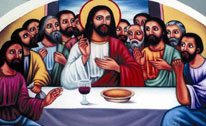 ‹#›
ሕዝቢ ንካህን እናተኸተሉ 	Hzbi ni’Kahn ina-tekatelu	
People repeat after the Priest
ካ፡ ሀበነ ንኅበር  በዘዚአከ መንፈስ ቅዱስ/ ወፈውሰነ/ በዝንቱ ጵርስፎራ/ ከመ ብከ ንሕየው/ ዘለኵሉ ዓለም/ ወለዓለመ ዓለም። 
በቲ ናትካ ዝኾነ መንፈስ ቅዱስ ሓደ ክንከውን ሃበና፡ በዚ ኅብስቲዚውን ንዅሉ ዓለምን ንዘለዓለምን ብኣኻ ሕያዋን ክንከውን ፈውሰና።
K: Habene nihber be-zezīake Menfes Qidus/ we-fewisene/ be-zintu pirsifora/ keme bike / nihyew/ zele-kulu Alem/ wele-Alem alem::
P: Grant us to be untied through Thy Holy Spirit, and heal us by this oblation that we may live in Thee for ever.
ሕዝቢ ንካሕን እናተኸተሉ	Hzbi  nKahn inatekatelu	
People repeat after the Pirest
ካ፡ ቡሩክ ስሙ ለእግዚአብሔር/ ወቡሩክ ዘይመጽእ/ በስመ እግዚአብሔር/  ወይትባረክ/ ስመ ስብሐቲሁ/ ለይኩን/ ለይኩን/ ቡሩከ ለይኩን/። 
ስም እግዚኣብሔር ቡሩኽ እዩ። ብስም እግዚኣብሔር ዚመጽእውን ቡሩኽ እዩ። ስም ጐይትነቱ ይባረኽ። ይኹን ይኹን፡ ቡሩኽ  ይኹን።
K: buruk simu leIgzīabhier/ we-buruk ze-yimets’i/ be-sime Igzī'abhier/  we-yitbarek/ sime sibhatīhu/ le-yikun/ le-yikun/ buruke le-yikun/
Pr: Blessed is the name of the Lord and blessed is He who comes in the name of the Lord, and blesses the name of His Glory, it shall be, it shall be, blessed it shall be
‹#›
K: fenu tsega Menfes Qidus la’iliene 
Pr: Send the grace of the Holy Spirit upon us.

H: Kemu yiblu
P: Repeat his words.
ካ፡ ፈኑ ጸጋ መንፈስ ቅዱስ ላዕሌነ። 
ጸጋ መንፈስ ቅዱስ ኣብ ልዕሌና ፈኑ።

ሕ፡ ከምኡ ይበሉ
‹#›
D: tensi’u le-tselot 
D: Stand up for prayer.

H: Igzī’o tesehalene 
P: Lord have mercy upon us.
ዲ፡- ተንሥኡ ለጸሎት
ንጸሎት ተንሥኡ።

ሕ፡- እግዚኦ ተሣሃለነ።
ኦ ጐይታ ይቕረ በለልና
‹#›
K: selam le-kulikimu::
Pr: Peace be unto you all.
H: misle Menfeseke::
P: And with Thy spirit.
ካ፡- ሰላም ለኵልክሙ። 
ሰላም ንዅልኹም ይኹን። 
ሕ፡- ምስለ መንፈስከ::
ምስ መንፈስካ።
‹#›
ጸሎተ ፈትቶ | Tselote Fetito | Prayer of Fraction
K: Igzīabhier zetenagere misle abune abriham be-laile itse minber inze yibil O Abriham O Abriham O Abriham ane wi’itu Amlakike we-amlake abewīke we-īkoniku baide amlak:: 
Pr: Lord, Who spoke with our father Abraham, while he has  sitting under the tree, saying, O Abraham, O Abraham, O Abraham, I am your God and your fathers' God, I am not a strange God.
ካ፡ እግዚአብሔር ዘተናገረ ምስለ አቡነ አብርሃም በላዕለ ዕፀ ምንበር እንዘ ይብል ኦ አብርሃም ኦ አብርሃም ኦ አብርሃም አነ ውእቱ አምላክከ ወአምላከ አበዊከ ወኢኮንኩ ባዕደ አምላከ።
እግዚአብሔር ምስ ኣቦና ኣብርሃም ኣብ ልዕሊ እቲ ዝተቐመጠሉ ኦም ከምዚ ኢሉ ተዛረበ “ኦ ኣብርሃም ኦ ኣብርሃም ኦ ኣብርሃም ኣምላኽካን ኣምላኸ ኣቦታትካን ኣነ እየ። ባዕዲ ኣምላኽ ድማ ኣይኮንኩን።
‹#›
K: we-kun aqabie ti’izaziye we-qale zīaye ze-negerkuke we-ane ihubomu midre le-deqīqike we-abezinomu le-zerike keme kokebe semay we-keme noha ze-din’gage bahir:: 
Pr: Keep My commandment and My word which I have spoken to you and I will grant the earth to your children and multiply your seed like the stars of heaven and the sand of the sea.
ካ፡ ወኩን ዐቃቤ ትእዛዝየ ወቃለ ዚአየ ዘነገርኩከ ወአነ እሁቦሙ ምድረ ለደቂቅከ ወአበዝኆሙ ለዘርዕከ ከመ ኮከበ ሰማይ ወከመ ኆሃ ዘድንጋገ ባሕር።
ነቲ ዝነገርኩኻ ቓለይን ትእዛዘይን ሓላዊ ኩን። አነ ኸኣ ንደቅኻ ምድሪ ኽህቦም እየ። ንዘርእኻ ድማ ኽም ኾኸብ ሰማይን ከም ኣብ ወሰን ባሕሪ ዘሎ ሑፃን ከብዝኆም እየ።
‹#›
K: tensi O abriham we-nisa mesobe hibist we-tsahibe weyn we-giber hatsīn we-kilieite im-deqīqike mislieke we-irig dībe debr we-tsiwio le-kahin ze-simu melketsiediq we-tsewio seleste gīzie inze tibil o bi’isie Igzīabhier o bi’isie Igzīabhier o bi’isie Igzīabhier :: we-sobieha yiwetsi bi’isī ze-mif’rih Tiqe we-sobe ri’īko ītifrah::
Pr: Stand up, O Abraham, and take a platter of bread and a vial of wine, make a pair of scissors, take with thee two of your household and mount the mountain and call the Pr who is called Melchisedec, call him three times saying, O man of God. At that time  there will come a fearful man;  when  you see him do not be afraid.
ካ፡ ተንሥእ ኦ አብርሃም ወንሣእ መሶበ ኅብስት ወጻሕበ ወይን ወግበር ሐፂነ ወ፪ተ እምደቂቅከ ምስሌከ ወዕርግ ዲበ ደብር ወጽውዖ ለካህን ዘስሙ መልከጼዴቅ ወጸውዖ ፫ተ ጊዜ እንዘ ትብል ኦ ብእሴ እግዚአብሔር ኦ ብእሴ እግዚአብሔር ኦ ብእሴ እግዚአብሔር ። ወሶቤሃ ይወጽእ ብእሲ ዘምፍርህ ጥቀ ወሶበ ርኢኮ ኢትፍራህ።
ኦ ኣብርሃም ተንሥእ ኅብስቲ ዘለዎ መሶብን ወይኒ ዘለዎ ሳርማን ኃዝ መቑረጺ ግበር ካብቶም ኣገልገልትኻ ኽልተ ምሳኻ ኂዝካ ናብቲ እምባ ውፃእ። ነቲ መልከ ጼዴቅ ዚበሃል ካ ከአ “ኦ ናይ እግዚአብሔር ሰብ ኦ ናይ እግዚአብሔር ሰብ ኦ ናይ እግዚአብሔር ሰብ” እንበልካ ፫ተ ጊዜ ጸወዓዮ። ሽዑ ኣዝዩ ዜፍርህ ሰብ ኪወፅእ እዩ ምስ ረአኻዮ ኸኣ ኣይትፍራ።
‹#›
ካ፡ ወተንሥአ አብርሃም በከመ ነበቦ እግዚአብሔር ወነሥአ ምስሌሁ መሶበ ኅብስት ወጻሕበ ወይን ወክልኤተ እምደቂቁ። ወገብረ ሐፂነ ወዐርገ ዲበ ደብር ወጸርሐ እንዘ ይብል ኦ ብእሴ እግዚአብሔር ኦ ብእሴ እግዚአብሔር ኦ ብእሴ እግዚአብሔር ፃእ። ወእምዝ ወፅአ ብእሲ ዘመፍርህ በሕቁ ወሶበ ርእዮ አብርሃም ወድቀ በገጹ ወኮነ ከመ ምውት።
ኣብርሃም ከኣ ኸምቲ እግዚአብሔር ዝተዛረቦ ተንሥአ ምስኡ ኸኣ ኅብስቲ ዘለዎ መሶብን ወይኒ ዘለዎ ሳርማን ክልተ ኻብ ኣገልገልቱን ተማልአ። ካብ ሓፂን መቑረጺ ገበረ። ናብቲ እምባ ድማ ደየበ። “ኦ ናይ እግዚአብሔር ሰብ “ኦ ናይ እግዚአብሔር ሰብ “ኦ ናይ እግዚአብሔር ሰብ ንዓ ውፃእ” ብድኅርዚ ኣዝዩ ዜፍርህ ሰብ ወፀ ኣብርሃም ድማ ብገጹ ወድቐ ከም ምዉት እውን ኾነ።
K: we-tensia Abriham be-keme nebabo Igzīabhier we-nesa misliehu mesobe hibist we-tsahbe weyn we-kiliete im-seqīqu:: we-gebre hitsīne we-a’irige dībe debr we-tserha inze yibil o bi’isie igzī'abhier o bi’isie Igzīabhier o bi’isie igzī'abhier tsai:: we-imiz wetsa bi’isī ze-mefrih be-haqu we-sobe ri’iyo Abriham wedqe be-getsu we-kone keme miwit:: 
Pr: Abraham stood up as God told him and took with him a platter of bread, a vial of wine and two of his household. He made a pair of scissors, mounted the mountain and cried out saying, O man of God, O man of God, O man of God, come out. Then a very fearful man came out, and when Abraham saw him he fell on his face and became like a dead man.
‹#›
K: we-sifha idiehu melkitsiediq we-ansio we-yibielo tensi o abriham we-ītifrah isme Igzīabhier ze-feneweke habieye wi’itu yibielenī yimtsi habieke:: we-tensia Abriham we-tenageru kilietihomu ibeyatīhu leigzī'abhier amlakine::
Pr: And Melchisedec stretched forth his hands and raised him saying, "Stand up, O Abraham, and do not be  afraid, because God Who sent you unto me, told me that you would come unto me." And Abraham stood up, and both spoke together about the greatness of the Lord our God.
ካ፡ ወሰፍሐ አዴሁ መልከ ጼዴቅ ወአንሥኦ ወይቤሎ ተንሥእ ኦ አብርሃም ወኢትፍራህ እሰመ እግዚአብሔር ዘፈነወከ ኅቤየ ውእቱ ይቤለኒ ይመጽእ ኀቤከ። ወተንሥአ አብርሃም ወተናገሩ ፪ሆሙ ዕበያቲሁ ለእግዚአብሐር አምላክነ።
መልከ ጼዴቕ ኢዱ ዘርጊሑ ኣተንሥኦ ከምዚ እውን ብሎ “ኦ ኣብርሃም እቲ ናባይ ዝሰደደካ እግዚአብሔር ንሱ ‘ ናባኻ ኺመጽእ እዩ’ ኢሉኒ እዩ እሞ ተንሥእ እይትፍራህ” በሎ። ኣብርሃም ተንሥአ ክልቲኦም ድማ ዕቤት እግዚአብሔር ኣምላኽና ተዘራረቡ።
‹#›
ዲ፡ ጸልዩ
ዲ፡ጸልዩ
D: Tselyu
D:- Pray ye.
‹#›
አቡነ ዘበሰማያት ይትቀደስ ስምከ ትምጻእ መንግሥትከ  ወይኩን ፈቃድከ በከመ በሰማይ ከማሁ በምድር ሲሳየነ ዘለለ ዕለትነ ሀበነ ዮም ኅድግ ለነ አበሳነ ወጌጋየነ ከመ ንሕነኒ ንህድግ ለዘአበሰ ለነ ኢተብአነ እግዚኦ ውስተ መንሱት አላ  አድኅነነ  ወባልኀነ እምኵሉ እኩይ እስመ ዚአከ  ይእቲ መንግሥት ኃይል ወስብሐት ለዓለመ  ዓለም
Abune zebesemayat yitiqedes simike tim’tsa’i mengisteke we-yikun feqadike be-keme be-semay kemahu be-midir sisayene zelele iletine habene yom hidig lene abesane we-giegayene keme nihinenī  nihidig leze-abese lene ītabi’ana igzī’o wiste mensut ala adighinene we-balihane im-kulu ikuy isme zī’ake y’itī mengisit hayl we-sibhiat le-alem alem
Our Father Who art in Heaven hallowed be thy name, thy kingdom come, thy will be done, on earth as it is in heaven. Give us this day our daily bread and forgive us our trespasses as we forgive those who trespass against us. Lead us not into temptation but deliver us from evil. For thine is the kingdom and the power and the glory forever and ever, amen.
‹#›
ካ፡ ወተንሥአ አብርሃም ወንሥአ መቅረፀ ወቀረፀ አጽፋረ እደዊሁ ወእገሪሁ ወሥእርተ ርእሱ። ወተንሥአ መልከ ጼዴቅ ወነሥአ መሶበ ኅብስት ወጻሕበ ወይን ወአንሥአ አዕይንተሁ ውስተ ሰማይ አእኰተ ባረከ ወፈተተ ወወሀቦሙ በረከት ለአብርሃም ወለደቂቁ።
ኣብርሃም ተንሥአ መቐዝ ኣልዒሉ ፀጉቲ ርእሱን ኣጽፋር ኢዱን እግሩን ቆረጸ። መልከ ጼዴቅ ድማ ተንሢኡ ኅብስቲ ዘለዎ መሶብን ወይኒ ዘለዎ ሳርማን ኂዙ ዓይኑ ናብ ሰማይ ቀው  ኣቢሉ ኣመስገነ። ባረኸ። ቈረሰ ንኣብርሃምን ንኣገልገልቱን ከኣ በረኸት ሃቦም።
K: we-tensia Abriham we-nesa meqrets we-qerets atsfare idewīhu we-igerīhu we-sirte risu:: we-tensi’a melketsiedieq we-nes’a mesobe hibist we-tsahibe weyin we-ansi’a a’iyntehu wiste semay a’ikote bareke we-fetete we-wehabomu bereket le-Abriham wele-deqīqu:: 
Pr: Abraham stood up and took a pair of scissors and cut the nails of his hands and feet and the hair of his head. Melchisedec stood up  and  took  the platter of bread and the vial of wine and raised his eyes  towards  heaven,  gave thanks, blessed and broke and granted blessing to Abraham and his household.
‹#›
K: O Igzīabhier Amlakine ze-tewekefike qurbane ziku tsadiq tewekef habieke zente meswaetene we-antsihane be-fitsum nefs we-siga we-menfes we-hilīna keme be-lib nitsuh webe-firhatī nefs ninbib ze-inbele tsirAt we-afrihate we-keme nibel O Igzīabhier qidus abune zebe-semayat:: 
Pr: O Lord our God, Who accepted the offering of this righteous  one,  accept  this our sacrifice  and  purify  us  completely: soul, body, spirit and mind, so that,  with  pure heart and fear of soul, we may speak continually without fear and say, O holy God: Our Father who art in heaven
ካ፡ ኦ እግዚአብሔር አምላክነ ዘተወከፍከ ቍርባነ ዝኩ ጻድቅ ተወከፍ ኀቤከ ዘንተ መሥዋዕተነ  ወአንጽሐነ በፍጹም ነፍስ ወሥጋ ወመንፈስ ወሕሊና ከመ በልብ  ንጹሕ ወበፍርሃተ ነፍስ ንንብብ ዘእንበለ ጽርዓት ወኢፍርሃተ ወከመ ንበል ኦ እግዚአብሔር ቅዱስ አቡነ ዘበሰማያት።
ኦ እግዚአብሔር ኣምልኻና ቍርባን እዚ ጻድቕ እዚ ዝተቐበልካ ነዚ መሥዋዕትና ናባኻ ተቐበል። ብፍጹም ንፍስን ሥጋን መንፈስን ሕሊናን ከኣ ኣንጽሓና። ብንጹሕ ልብን ብፍርሃት ነፍስን ብዘይምቍራጽን ብዘይምፍራን ከነንብብ ኦ ቅዱስ እግዚአብሔር ኣብ ሰማያት ዘሎኻ ኣቦና ድማ ኽንብል።
‹#›
K: nastebequo’ake o Ab qidus we-hier ze-yafeqir hīrut ītabane wiste mensut we-īyiqinyene sihtet ala adhinene im-kulu migbare ikuy weim-hilīnahu we-tsirAtatīhu we-menagintīhu we-huketatīhu::
Pr: We beseech Thee, O holy  kind Father, lover of good, lead us lest  we wander into temptation. Let sin not have dominion over us, rather deliver us from every evil deed and from thought of it, even its opposition, its deceit and trouble.
ካ፡ ናስተበቍዐከ ኦ አብ ቅዱስ ወኄር ዘያፈቅር ኂሩት ኢታብአነ ውስተ መንሱት ወኢይቅንየነ ስሕተት አላ አድኅነነ እምኵሉ ምግባረ እኩይ ወእምሕሊናሁ ወጽርዓታቲሁ ወመናግንቲሁ ወሁከታቲሁ።
ኦ ርኅራኄ እትፈቱ ርኅሩኅን ቅዱስን ኣቦና ንማልደካ ኣሎና። ናብ ጥፍኣት ኣይተእትወና። ካብ ኵሉ ኽፋእ ምግባርን ካብ ሓሳቡን ካብ ሰንፍ ናኡን ካብ ተንኰሉን ህውከቱን ደአ ኣድኅነና እምበር ስሕተት ኣይግዝኣና።
‹#›
K: we-abTilo leze-yamiekirene we-sedido imniene we-gesits huketatīhu ze-tekele dībiene we-bitike imniene mikniyate inte tiwesidene wiste haTīat we-balhane be-haylike qidus beĪyesus Kristos Igzī’ine:: 
Pr: Destroy our tempter, send him away from us, and rebuke the trouble which he planted into us, uproot from us the motives which thrust us into sin, and deliver us with Thy holy power through Jesus Christ our Lord.
ካ፡ ወአብጥሎ ለዘያሜክረነ ወስድዶ እምኔነ ወገሥጽ ሁከታቲሁ ዘተከለ ዲቤነ ወብትክ እምኔነ ምክንያተ እንተ ትወስደነ ውስተ ኃጢአት ወባልሐነ በኃይልከ ቅዱስ በኢየሱስ ክርስቶስ እግዚእነ።
ነቲ ዚፈታተነና ኣጥፍኣዮ ካባና ኣርሕቆ ነቲ ኣብ ልዕሌና ዝተኸሎ ህውከቱ ኸአ ገሥጾ። ነታ ናብ ኃጢአት እትወስደና ምኽንያት ካባና ቍረጸ። ብቕዱስ ኃይልኻ ብጐይታና ኢየሱስ ክርስቶስ ባልሃና።
‹#›
በብተራ ኵሎም ከምዚ ይበሉ, B’betera kulom kemzi yiblu
In succession, they shall all say 3 times:
Serawīte mela’iktīhu le-Medhanie alem  yi’qewimu qidmiehu le-Medhanie Alem::
The hosts of the angels of the Savior of the World  stand before the Savior of the world.
ሠራዊተ መላእክቲሁ ለመድኃኔ ዓለም ይቀውሙ ቅድሜሁ ለመድኃኔ ዓለም።
ንመድኃኔ ዓለም ሠራዊት መላእኽቱ
 ኣብ ቅድሚኡ ይቖሙ።
‹#›
we-yi’kieliliwo leMedhanie Alem sigahu we-demu leMedhanie Alem
And praise the Savior of the world, even the body and blood of the Savior of the world
ወይኬልልዎ ለመድኃኔ ዓለም ሥጋሁ ወደሙ ለመድኃኔ ዓለም።
ንመድኃኔ ዓለም ከቢቦም የመስግንዎ፡  ንመድኃኔ ዓለም ሥጋኡን ደሙን እዚ እዩ።
‹#›
we-nibtsa’h qidime getsu le-Medhanie Alem be-amīne zīahu leKristos nigenī።
Let us draw nigh the face of the Savior of the world, In the faith which is of Him let us submit ourselves to Christ.
ወንብጻሕ ቅድመ ገጹ ለመድኃኔ ዓለም በአሚነ 
ዚአሁ ለክርስቶስ ንገኒ።
ናብ ቅድሚ ገጹ ንመድኃኔ ዓለም ክንቀርብ፤  ንእኡ ብምእማን ንክርስቶስ ነገልግል።
‹#›
D. Nifqi: Arhiwu hohate mekuanint
Asst. D: Open the gates, ye princes.
ዲ ንፍቅ፡ አርኅዉ ኆኃተ መኳንንት።
መኳንንቲ (ዓጸውተ ኆህት) ኣፍ ደጌታት ክፈቱ።
‹#›
D: ile tiqewimu at’hitu r’isekimu 
D: Ye Who are standing bow your heads.
ዲ፡- እለ ትቀውሙ አትሕቱ ርእሰክሙ።
ኣቱም ደው ኢልኩም ዘሎኹም ርእስኹም ኣድንኑ።
‹#›
K: mel’a hibtate tsega weldike wahid Igzī’ine weAmlakine weMedhanīne Iyesus Kristos we-amene be-himamu mehayewī we-zienewene moto we-amene be-tinsaiehu be-fitsum misTīr:: 
Pr: The gift of the grace of Thine only-begotten Son, our  Lord,  God, and Saviour Jesus Christ  has  been completed. We have believed in His life­ giving  sufferings,  proclaimed  His  death, and believed in his resurrection in a perfect mystery.
ካ፡ መልዐ ሀብታተ ጸጋ ወልድከ ዋሕድ እግዘእነ ወአምላክነ ወመድኃኒነ ኢየሱስ ክርስቶስ ወአመነ በሕማሙ ማሕየዊ ወዜነወነ ሞቶ ወአመነ በትንሣኤሁ በፍጹም ምሥጢር።
ናይ ሓደ ወድኻ ጐይታናን መድኃኒናን ኢየሱስ ክርስቶስ ሃብቲ ጸጋኡ መልአ። መሕወዪ ብዝኾነ ሕማሙ ኣሚንና ሞቱ ነዘንቱ ኣሎና። ብፍጹም ምሥጢር ምትንሣኡ ድማ ኣሚንና ኢና።
‹#›
D: Sigidu le-igzī'abhier be-firhat
D:- Worship the Lord with fear. 

H: Qidmieke Igzīo nisegid we-nisiebihake
P: Before Thee, Lord, we worship, and Thee do we glorify.
ዲ፡- ስግዱ ለእግዚአብሔር በፍርሃት። 
ንእግዚኣብሔር ብፍርሓት ስገዱ።

ሕ፡- ቅድሜከ እግዚኦ ንሰግድ ወንሴብሓከ።
ኦ ጐይታ ኣብ ቅድሜኻ ንሰግድን ነመስግነካን ኣሎና።
‹#›
D: netsir
D: Give heed.

K: Qidisat le-qidusane
Pr: Holy things for the Holy.
ዲ፡- ነጽር።
ኣስተውዕል 


ካ፡- ቅድሳት ለቅዱሳን።
ዝተቐደሰ ሥጋኡን ደሙን ንዝተቐደሱ እዩ።
‹#›
H: Ahadu Ab Qidus, Ahadu Weld Qidus, Ahadu wi’itu Menfes Qidus
P: One is the Holy Father, one is the Holy Son, one is the Holy Spirit.
ሕ፡- አሐዱ አብ ቅዱስ፣ አሐዱ ወልድ ቅዱስ፣ አሐዱ ውእቱ መንፈስ ቅዱስ።
ሓደ ኣብ ቅዱስ እዩ፡ ሓደ ወልድ ቅዱስ እዩ፡ ሓደ  መንፈስ ቅዱስ ቅዱስ እዩ።
‹#›
K: Igzīabhier misle kulikimu
Pr:- The Lord be with you all.

H: misle Menfesike
P: And with Thy spirit.
ካ፡-እግዚአብሔር ምስለ ኵልክሙ።
እግዚኣብሔር ምስ ኵልኹም ይኹን፡

ሕ፡- ምስለ መንፈስከ።
ምስ መንፈስካ።
‹#›
ህዝቢ ንካ እናተኸተሉ; 
Hizbi n’Kahin InaTekatelu; 
The People repeat after the Priest
ካ፡- 
እግዚኦ መሐረነ ክርስቶስ። 
(41ግዜ)

ኦ ክርስቶስ ጐይታ መሓረና፡ 
(41 ጊዜ)
K: Igzīo meharene Kristos 
(41 gizie)

Lord have mercy upon us O Christ! 
(41 times)
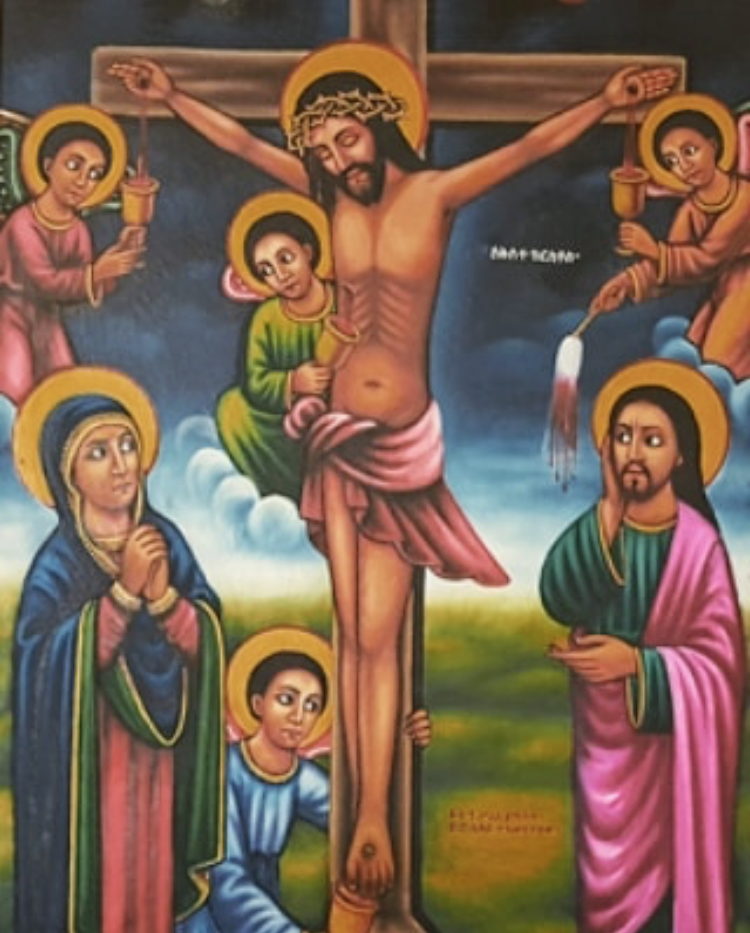 ‹#›
D: ile wiste nisiha halokimu at’hitu ri’sekimu
D: Ye that are penitent, bow your heads.
ዲ፡- እለ ውስተ ንስሐ ሀሎክሙ አትሕቱ ርእሰክሙ።
ኣብ ንስሓ ዘሎኹም ርእስኹም ኣድንኑ።
‹#›
K: O Igzīabhier Amlakna ab nisiha nizelew Hika temelkit, kem meTen ibiet lewhatka yiqre belelom. Kem bizhī mihretka’win bedelom dem’siselom kiden’om we-iqebomu im-kulu ikuy
Pr: Lord our God, look upon Thy P that are penitent, and according to Thy great mercy have mercy upon them, and according to the multitude of Thy compassion blot out their iniquity, cover them and keep them from all evil
ካ: እግዚአብሔር  አምላክነ ነጽር ዲበ  ሕከ እለ ውስተ  ንስሐ ሀለዉ ወተሣሃሎሙ በከመ ብዝኀ ምሕረትከ ደምስስ አበሳሆሙ ክድኖሙ ወዕቀቦሙ እምኵሉ እኩይ ።
ኦ እግዚኣብሔር ኣምላኽና ኣብ ንስሓ ንዘለዉ ሕኻ ተመልከት፡ ከም መጠን ዕቤት ለውሃትካ ይቕረ በለሎም። ከም ብዝኂ ምሕረትካውን በደሎም ደምስሰሎም።
‹#›
K: We-biezu nefsatīhomu be-selam ahtsireke ze-qedamī migbaromu demiromu wiste biete krstīyanke qidst be-mogesu webe-mihretu le-wahid weldike::
Pr: And redeem their souls in peace, forgive their former works. Join them with thy holy church; though the grace and compassion of Thy only begotten Son our Lord and our God and our Savior Jesus Christ, through whom to Thee with him and with the Holy Spirit be glory and dominion, both now and ever and world without end.  Amen.
ካ:- ወቤዙ  ነፍሳቲሆሙ በሰላም  አኅፂረከ ዘቀዳሚ ምግባሮሙ ደምሮሙ ውስተ ቤተ ክርስቲያንከ ቅድስት በሞገሱ ወበምሕረቱ ለዋሕድ ወልድከ 
ዝቐደመ  ኣበሳኦም  ብሰላም  እቕረ ንነፍሶም  በጃ  ኩኖም  ናብ  ቅድስቲ ቤተ  ክርስቲያንካ  ጸምብሮም  ብሓደ  ወድኻ  ብጐይታናን  መድኃኒናን ።
‹#›
K: Igzīine we-Amlakine we-Medhanīne īyesus Kristos ze-botu leke misliehu we-misle Qidus Menfes sibhat we-ihiz yi’izienī we-zelfenī wele-Alem alem.
Pr: our Lord and our God and our Savior Jesus Christ, through whom to Thee with him and with the Holy Spirit be glory and dominion, both now and ever and world without end.  Amen.
ካ:- እግዚእነ ወአምላክነ ወመድኃኒነ ኢየሱስ ክርስቶስ  ዘቦቱ ለከ ምስሌሁ ወምስለ ቅዱስ መንፈስ ስብሐት  ወእኂዝ  ይእዜኒ ወዘልፈኒ ወለዓለመ ዓለም አሜን 
ኢየሱስ ክርስቶስ  ብሞገሱን ብምሕረቱን  ምስኡ ምስ መንፈስ ቅዱስ ምስጋናን ጽንዓትን  ብእኡ ዘሎካ ሎምን ኵሉ  ሳዕን ንዘለዓለመ ዓለም ኣሜን
‹#›
D: tensi’u le-tselot
D: Stand up for prayer.

H: Igzīo tesahalene
P: Lord have mercy upon us.
ዲ፡- ተንሥኡ ለጸሎት
ንጸሎት ተንሥኡ።


ሕ፡- እግዚኦ ተሣሃለነ።
ኦ ጐይታ ይቕረ በለልና
‹#›
K: selam le-kulikimu::
Pr: Peace be unto you all.

H: misle Menfesike::
P: And with Thy spirit.
ካ፡- ሰላም ለኵልክሙ። 
ሰላም ንዅልኹም ይኹን። 

ሕ፡- ምስለ መንፈስከ::
ምስ መንፈስካ።
‹#›
K: Izī nay bi’haqī siga Goytanan Medhanīnan īyesus Kristos iyu, 
Pr: This is truly the flesh of our God, & Savior Jesus Christ’s,
ካ፡ ሥጋ ቅዱስ  ዘበአማን ዝውእቱ ዘእግዚእነ  ወአምላክነ  ወመድኃኒነ  ኢየሱስ  ክርስቶስ 
እዚ ናይ ብሓቂ ሥጋ ጐይታናን መድኃኒናን ኢየሱስ ክርስቶስ እዩ፡
‹#›
K: amīnom kaba’ ni’ziqibelu ni’hiwetn neMedhanītin ni’siryet haTīatn zi’wehab iyu
Pr: for those that believe, and take it for Life and salvation, for remission of sin unto them that receive of it.
ካ፡ ዘይትወሀብ  ለሕይወት  ወለመድኃኒት  ወለሥርየተ ኀጢአት  ለእለ  ይነሥኡ  እምኔሁ  በአሚን ።
ኣሚኖም  ካብኡ  ንዝቕበሉ  ንሕይወትን  ንመድኃኒትን  ንሥርየት  ኃጢኣትን  ዝወሃብ  እዩ ፡
‹#›
ሕ፡- አሜን
አሜን
H: Amien
P: Amen.
‹#›
K: Izī nay bihaqī nay Gotanan Medhanīnan Iyesus Kristos kibur demu iyu amīnom kaba niziqebelu, nihiwetin ni’medhanītn ni’siryet hatiatn zi’wehab iyu
Pr: This is truly our God, & Savior Jesus Christ’s precious blood, to whoever believes, and accepts it; for life, salvation, and blotting out of sins it is given.
ካ፡ ደም  ክቡር ዘበማን  ዝ ውእቱ ዘእግዚእነ  ወአምላክነ  ወመድኃኒነ  ኢየሱስ  ክርስቶስ ዘይትወሀብ  ለሕይወት ወለመድኃኒት  ወለሥርየተ ኀጢአት ለእለ ይትሜጠዉ  እምኔሁ በአሚን
እዚ ናይ ብሓቂ ናይ ጐይታናን መድኃኒናን ኢየሱስ ክርስቶስ ክቡር ደሙ እዩ፡ ኣሚኖም ካብኡ ንዚቕበሉ፡ ንሕይወትን ንመድኃኒትን ንሥርየት ኃጢኣትን ዚወሃብ እዩ።
‹#›
H: Amien
P: Amen.
ሕ፡- አሜን
አሜን
‹#›
K: Isme zintu wi’itu “Imrie” sigahu we-demu leAmanuiel Amlakine zebe-Aman
Pr: this is truly “Imirie” the flesh & blood of Amanuel our God
ካ፡  እስመ ዝንቱ ውእቱ ሥጋሁ ወደሙ ለአማኑኤል አምላክነ ዘበአማን።
እዚ ናይ ኣማኑኤል ኣምላኽና ናይ ብሓቂ ሥጋኡን ደሙን እዩ።
‹#›
H: Amien
P: Amen.
ሕ፡- አሜን
አሜን
‹#›
K: a’amin, a’amin, a’amin, kisa’ dihryetī istenfas, izī nay Goytanan Amlaknan Medhanīnan Iyesus Kristos, bi’kilite wegen Dingl zi’konet kab Qidistī Igzitine Maryam zi’wesede, 
Pr: I believe, I believe, I believe, until my last breath, this is our Lord, God, & Savior Jesus Christ, from the two-fold virgin Holy Lady, Maryam that He took,
ካ፡ አአምን አአምን አአምን ወእትአመን እስከ ደኃሪት እስትንፋስ ከመ ዝንቱ ውእቱ ሥጋሁ ወደሙ ለእግዚእነ ወአምላክነ ወመድኃኒነ ኢየሱስ  ክርስቶስ ዘነሥአ እምእግዝእተ ኵልነ ቅድስት ድንግል በ፪ኤ ማርያም።
ኣኣምን ኣኣምን ኣኣምን ክሳዕ ዳሕረይቲ እስትንፋስ፡ እዚ ናይ ጐይታናን ኣምላኽናን መድኃኒናን ኢየሱስ ክርስቶስ፡ ብኽልተ ወገን ድንግል ዝኾነት ካብ ቅድስቲ እግዝእትነ ማርያም ዝወሰዶ፡
‹#›
K: mis melekot hade zi’gebero, sig’un demun kem zikone i’imin 
Pr: with His divinity that made it one, His flesh & His blood that He is One, it believe
ካ፡ ወረሰዮ ፩ደ ምስለ መለኮቱ ዘእንበለ ቱስሕት ወኢ ትድምርት ዘእንበለ ፍልጠት ወኢውላጤ  ወኮነ  ሰማዕተ በስምዕ  ሠናይ
ምስ መለኮቱ ሓደ ዝገበሮ፡ ሥጋኡን ደሙን ከም ዝኾነ እእመን።
‹#›
Bizey mti’hawisn midiblaqn, bi’zeymifelelayn m’lewiwtan bi’zemen pentenawī pīlatos bi’senay misi’kirinet sema’it zikone, m’intana m’intī hiwet kulena ahlīfu zihabo iyu
Without mixture or confusion, without division or alteration, in the days of Pontius Pilate, he verily confessed with a good testimony this body he gave up for our sakes, & for the life of us all.
ወረሰዮ ፩ደ ምስለ መለኮቱ ዘእንበለ ቱስሕት ወኢ ትድምርት ዘእንበለ ፍልጠት  ወኢውላጤ ወኮነ ሰማዕተ በስምዕ ሠናይ በመዋዕለ  ጲላጦስ ጰንጤናዊ  ወመጠዎ በእንቲአነ ወበእነተ ሕይወተ  ኵልነ  ።
ብዘይ ምትሕውዋስን ምድብላቕን፡ ብዘይምፍልላይን ምልውዋጥን ብዘመን ጴንጤናዊ ጲላጦስ ብሠናይ ምስክርነት ሰማዕት ዝኾነ፡ ምእንታና ምእንቲ ሕይወት ኵልና ኣኅሊፉ ዝሃቦ እዩ።
‹#›
ሕ፡- አሜን
አሜን
H: Amien
P: Amen.
‹#›
K: a’amin, a’amin, a’amin melkotu kab tisbi’itu keto hantī seAt wey kem qitsbt Aynī keme zey-tefeleye i’imn. 
Pr: I believe, I believe, I believe, and I confess that His Godhead (Divinity) was not separated from His manhood, not for an hour nor for the twinkling of an eye,
ካ፡ አአምን አአምን አአምን ወእትአመን ከመ ኢተፈልጠ መለኮቱ  እምትስብእቱ ኢአሐተ ሰዓተ ወኢ ከመ ቅጽበተ ዐይን
ኣኣምን ኣኣምን ኣኣምን መለኮቱ ካብ ትስብእቱ ከቶ ሓንቲ ሰዓት ወይ ከም ቅጽበት ዓይኒ ከም ዘይተፈልየ እእመን።
‹#›
K: Kabu b’imnet niziqebelu n’hiywetn Medhanitin n’hdget hatiatn kikewin mi’intana ahlifu habo
Pr: but He gave it up for our sakes for life and for salvation and for remission of sin unto them that partake of it in faith.
ካ፡ አላ መጠዎ በእንቲአነ  ለሕይወት ወለመድኃኒት  ወለሥርየተ ኃጢአት ለእለ ይትሜጠዉ እምኔሁ  በአሚን 
ካብኡ ብእምነት ንዚቕበሉ ንሕይወትን መድኃኒትን ንኅድገት ኃጢኣትን ኪኸውን ምእንታና ኣኅሊፉ ሃቦ።
‹#›
H: Amien
P: Amen.
ሕ፡- አሜን
አሜን
‹#›
K: a’amin a’amin a’amin i’imin’win. Izī nay Goytana’n Amlakna’n Medhanīna’n Iyesus Kristos sigi’un demun kem zikone ni’u misgana’n kibri’n 
Pr: I believe I believe I believe It is makes to believe. This is our Lord, God & Savior’s Jesus Christ’s Flesh & Blood, and that to Him are rightly due honor and glory
ካ፡- አአምን አአምን አአምን ወእትአመን ከመ ዝንቱ ውእቱ ሥጋሁ ወደሙ ለእግዚእነ ወአምላክነ ወመድኃኒነ ኢየሱስ ክርስቶስ ዝውእቱ  ዘሎቱ ይደሉ ክብር ወስብሐት 
ኣኣምን ኣኣምን ኣኣምን እእመንውን። እዚ ናይ ጐይታናን ኣምላኽናን መድኃኒናን ኢየሱስ ክርስቶስ ሥጋኡን ደሙን ከም ዝኾነ ንእኡ ምስጋናን ክብርን፡
‹#›
K: sigdet’n zi’giba iyu:: Mis lewah semayawī Abu’un mis mehweyī Menfes Qidus’n lomi’n kulu sa’in ni’zelalem alem amien
Pr: and adoration with His kind heavenly Father and the Holy Spirit, the life-giver, both now and ever and world without end. Amen.
ካ፡- ወስግደት ምስለ አቡሁ ኄር ሰማያዊ  ወመንፈስ ቅዱስ ማኅየዊ ይእዜኒ ወዘልፈኒ  ወለዓለመ  ዓለም  አሜን ።
ስግደትን ዚግብኦ እዩ።  ምስ ለዋህ ሰማያዊ ኣቡኡን ምስ መሕወዪ መንፈስ ቅዱስን ሎምን ኵሉ ሳዕን ንዘለዓለም ዓለም ኣሜን።
‹#›
መልክዓ ቁርባን
MelkA Qurban
The Rite of Eucharist
‹#›
መልክዓ ቁርባን;	   MelkA Qurban;  The Rite of Eucharist
K: Selam lekī, inze nisegid niblekī, Maryam imine naste’bequ’akī 
Pr: Peace be unto you, while bowing unto you, Our mother Mary, we ask for your prayers.
ካ፡- ሰላም ለኪ፥ እንዘ ንሰግድ ንብለኪ፥ ማርያም እምነ ናስተብቊዓኪ፥ 
ሰላም ንኣኺ ይኹን እናበልና ንሰግደልክን ንልምነክን ኣዴና ማርያም
‹#›
H: Im-arwie ne’awi temahitsene bikī, be’inte hana imikī, we-iyaqem abukī, mahiberene yom Dingil barikī.
P: Protect us from evil animals. For  the sake of thy mother, Hanna, and thy father, Joachim, O Virgin bless our congregation this day.
ሕ፡- እምአርዌ ነዓዊ ተማኅፀነ ብኪ፥ በእንተ ሃና እምኪ፥ ወኢያቄም አቡኪ፥ ማኅበረነ ዮም ድንግል ባርኪ። 
ካብ ሃዳናይ ኣራዊት ንምሕጸነኪ፡ ምእንቲ ሃና ኣዴኺን ኢያቄም ኣቦኽን፡ ማኅበርና ድንግል ባርኽልና።
‹#›
K: selam selam le-mekia hanna we-īyaqiem:: be-risAnomu Tilul ze-welediwa leMaryam::
Pr: Peace be to the appearance of Hanna and Joakim for they have given birth to Mary in their olden age
ካ፡- ሰላም ሰላም ለመልክዐ ሃና ወኢያቄም ። በርስዓኖሙ ጥሉል ዘወለድዋ ለማርያም።
‹#›
H: Itimehatsen anse be-melkiomu fitsum:: we-itateb melkiye be-ide Maryam zemene fisiha le-yikun be-iraha girum le-Aleme Alem we-Adī be-selam
P: I beseech their intercession with their holy righteousness forever and ever with the holy peace.
ሕ፡- እትመኀፀን አንሰ በመልክዖሙ ፍጹም። ወእትዓተብ መልክዕየ በወርኀ ግሩም። ለዐለመ ዓለም ወዓዲ በሰላም።
‹#›
H: Mefqerie amlak Gebreki ze-awefyeki negus, tagrer tsera tahet atron’so, wehbeki mi’iqibna sighu we-nefso
P: Protect and preserve your servant’s country [kingdom] and give him power over all evil.
ሕ፡- መፍቀሬ አምላክ ገብርኪ ዘአወፈየኪ ንግሦ። ታግርሪ ፀሮ ታሕተ አትሮንሶ። ወሀበኪ ምዕቅብና ሥጋሁ ወነፍሶ።
‹#›
K: temahitsene dingil sigakī nitsuh beze-lebiso:: webe-kīdanikī tsinu ze-īyithieso:: 
Pr: We beseech you Virgin with your pure flesh that He has taken from you and unfailing covenant He gave to you
ካ፡ ተማኅፀነ ድንግል ሥጋኪ ንጹሐ በዘለብሶ። ወበኪዳንኪ ጽኑዕ ዘኢይትሄሶ ።
‹#›
K: nazaītine im-hazen we-hayle wiriztine im-dikam be-mahtsenikī tetsewire biluye mewaol hatsen
Pr: You are our counselor in times of mourning, our strength when we are weak [and weary], for you were able to bare the alpha and Omega in your womb.
ካ፡- ናዛዚትነ እምኃዘን ወኀይለ ውርዙትነ እምርስዓን። በማሥፀንኪ ተፀውረ ብሉየ መዋዕል ሕፃን።
‹#›
ሕ፡- ኦ ማርያም ተስፋ ለቅቡጻን። በጊዜ ጸሎት ወዕጣን ወበጊዜ ንጹሕ ቍርባን ። ለናዝዞትነ ንዒ ውስተ ዝ መካን።
H: O Maryam tesfa le-qibutsan be-gīzie tselot we-iTan:: webe-gīzie nitsuh qurban:: le-nazizotine ni’ī zi mekan
P: O Mary! You are the hope for the needy, we supplicate unto you to accompany and guide us in this Holy place during the time of the prayer of incense and Holy Communion.
‹#›
K: weladīte amlak Maryam inbele sebsab we-rukabie:: beyne ze-aq’rebku lekī nistīte qal yibabie::
Pr: O Mary, who became the Mother of God without a man’s seed, accept my few offerings of praise [that flow from my heart with a good theme Ps.45:1, Anaphora of St.Mary].
ካ፡- ወላዲተ አምላክ ማርያም እንበለ ሰብሳብ ወሩካቤ። በይነ ዘአቅረብኩ ለኪ ንስቲተ ቃለ ይባቤ።
‹#›
H: fetitī imu berekete afukī muhaze kerbie le-neday bi’isī weleze-rekebo mindabie:: hibisteke fetit Īsayiyas yibie
P: Give your blessing of sweet fragrance of myrrh from your mouth, for your weary and afflicted servant by the blessed Holy communion as Prophet Isaiah said [or as Prophet  Isaiah was healed from his affliction with the touching of “coal” on his mouth Is.
ሕ፡- ፈትቲ እሙ በረከተ አፉኪ መዓዛ ከርቤ። ለነዳይ ብእሲ ወለዘረከቦ ምንዳቤ። ኅብስተከ ፈትት ኢሳይያስ ይቤ።
‹#›
K: yiwerid Menfes Qidus be-laile hibistu we-weynu, sobe yibil K tsega Menfes Qidus fenu::
Asst. Pr:- As the Pr says let the Holy Spirit descend on this revered Holy of Holies
ካ፡- ይወርድ መንፈስ ቅዱስ በላዕለ ኅብስቱ ወወይኑ፥ ሶበ ይብል ካ ጸጋ መንፈስ ቅዱስ ፈኑ፥
ጸጋ መንፈስ ቅዱስ ናብ ልዕሊ ኅብስትን ወይንን ይውረድ ኣብ ዚብለሉ ጊዜ
‹#›
H: maikel zatī qidist biet Kristīyan, yiwielTamu be-qitsbet abalate Kristos yikunu, be-hayle Tibebu menkir we-itsb kīnu
P: In the center of the Holy Church, they (the bread and the wine) transform ,within a twinkle of an eye, into the members of Christ with the astonishingly mystical power of His wisdom.
ሕ፡- ማዕከለ ዛቲ ቅድስት ቤተ ክርስቲያኑ፥ ይዌልጦሙ በቅጽበት አባላተ ክርስቶስ ይኩኑ፤ በኃይለ ጥበቡ መንክር ወዕፁብ ኪኑ።
ኣብ ማእከል ቅድስት ቤተ ክርስቲያኑ፡ ብዘደንቕ ግሩም ሥልጣኑ ኣባላት ክርስቶስ ንኺኾኑ ይልውጦም።
‹#›
K: Selam le-kimu tsadqan we-sema’it, ile a’irefkimu be-haymanot
Pr: Peace be unto you, blessed and martyrs, who have died for the faith.
ካ፡- ሰላም ለክሙ ጻድቃን ወሰማዕት፥ እለ አዕረፍክሙ በሃይማኖት።
ሰላም ንኣኹም፡ ብእምነት ዘዕረፍኩም ጻድቃን
‹#›
H: mewa’iyane Alem antimu be-bizuh tigist, sealu qidme feTarī be-kulu seAt inbele nisiha kīyane īyinisi mot::
P: You all who have conquered the world by patience, pray for us day and night standing in front of our Creator, so that death will not take us before we have repented
ሕ፡-  መዋዕያነ ዓለም አንትሙ በብዙኅ ትዕግሥት፤ ሰአሉ ቅድመ ፈጣሪ በኵሉ ሰዓት እንበለ ንሥሐ ኪያነ ኢይንሣእ ሞት።
ብብዙኅ ትዕግስቲ ንዓለም ዝሰዓርኩም፡ ኣብ ቅድሚ ፈጣሪ ኩሉ ጊዜ ጸልዩልና፡ ብዘይንስሓ ሞት ከይወስደና።
‹#›
Nifqe K: Selam le-kimu tsadqane zatī ilet kulikimu: id we-anist bebe-asmatīkimu
Asst. Pr:- Peace be unto you, all those blessed on this day, men and women according to your name.
ንፍቀ ካ፡- ሰላም ለክሙ ጻድቃነ ዛቲ ዕለት ኵልክሙ፤ ዕድ ወአንስት በበአስማቲክሙ።
ሰላም ንኣኹም ናይ ዚ መዓልቲዚ ጻድቃን ኵልኹም፡ በብኣስማትኩም፡
‹#›
ሕ፡- ቅዱሳነ ሰማይ ወምድር ማኀበረ ሥላሴ አንትሙ፤ ዝክሩነ በጸሎትክሙ በእንተ ማርያም እሙ፤ ተማኀፀነ ለክርስቶስ በሥጋሁ ወበደሙ። 
ኣብ ሰማይን ምድርን ማኅበር ሥላሴ ዝኸበርኩም፡ ኣብ ጸሎትኩም ዘክሩና፡ ምእንቲ ማርያም ኣዲኡ፡ ብናይ ክርስቶስ ሥጋን ደምን ንምሕጸነኩም።
H: Qidusan semay we-midr mahber Silasie antimu, zik’rune be-tselotikimu be-inte Maryam imu, temahitsene leKristos be-sigahu webe-demu
P:- Ye that are glorified in heaven and on earth, friends of the Holy Trinity; remember us in your prayers for the sake of Mary and for the sake of Christ's flesh and blood, we beseech You.
‹#›
K: Igzīo kunenieke habo le-nigus, we-tsidqekenī le-welde nigus 
Pr: O, Lord grant the power of judgment to the king and of righteousness to the son of the king .
ካ: እግዚኦ ኵነኔከ ሀቦ ለንጉሥ፡ ወጽድቀከኒ ለወልደ ንጉሥ
‹#›
H: ag’rir tsero ta’hite igerīho iqeb Nigis  we-serawīto le-nigusine mefiqerie amilak
ሕ፡- አግርር ፀሮ ታሕተ እገሪሆ ዕቀብ ንግሦ ወሰራዊቶ ለንጉሥነ መፍቀሬ አምላክ
‹#›
እንተቐባበሉ	 Ina’teqaba’belu	One after another 
(Priest, then People)
እግዚኦ መሐረነ ክርስቶስ (3 ጊዜ) 
ኦ ክርስቶስ ጐይታ መሓረና (3 ግዜ)
በእንተ ማርያም መሐረነ ክርስቶስ(3 ጊዜ)
ምእንቲ ማርያም መሓረና ክርስቶስ 
(3 ግዜ)
Igzīo meharene Kristos (3 gizie)
Lord have mercy upon us, O Lord Christ
(3 times)
Be-inte Maryam meharene Kristos 
(3 gizie)
For the sake of Mary, have mercy upon us, O Lord Christ (3 times)
‹#›
K: Sealī lene Maryam, weldikī sahilu yi’kefilene
Pr: Plead for us Maryam, that your son may forgive us.
ካ፡- ሰአሊ ለነ ማርያም፥ ወልድኪ ሣህሎ ይከፍለነ።
ምእንቲ ማርያም መሓረና ክርስቶስ ማርያም ምሕረቱ ኪህበና ናብ ወድኺ ለምንልና።
‹#›
D: Tselī’yu be-intīane webe-inte kulomu kristīyan ile yi’bielune giberu tez’karomu be-selam, webe-fiqre Eyesus Kristos sebihu we-zemiru

D: Pray Ye for us and for all Christians who bade us to make mention of them. Praise Ye and sing in the peace and love of Jesus Christ.
ዲ፡- ጸልዩ በእንቲአነ ወበእንተ ኵሎሙ ክርስቲያን እለ ይቤሉነ ግበሩ ተዝካሮሙ በሰላም፤ ወበፍቅረ ኢየሱስ ክርስቶስ ሰብሑ ወዘምሩ። 
ምእንታይን ምእንቲ ዅሎም ክርስቲያን መዘከርታኦም ግበሩ ዝበሉናን ጸልዩ። ብፍቕሪ ኢየሱስ ክርስቶስውን ኣመስግኑን ዘምሩን።
‹#›
D: ne’akuto leIgzīabhier qidisato nesī’ane, keme le-hiywete nefs yikunene fewise
D:- We thank God for that we have partaken of His Holy things; we pray and trust that
ዲ፡- ነአኲቶ ለእግዚአብሔር ቅድሳቶ ነሢአነ፤ ከመ ለሕይወተ ነፍስ ይኩነነ ፈውሰ
ነመስግኖ፡ ዝተቐበልናዮ ንሕይወት ነፍሲ፡ ፈውሲ ይኹነና፡ ሥጋኡን ደሙን ተቐቢልና ንእግዚኣብሔር ነመስግኖ ኣሎና።፡
‹#›
ze-temeTone ni’sil we-nit’mehatsen inze ni’siebho leIgzīabhier Amlakine
which we have received may be healing for the life of the soul while we glorify the Lord our God.
ዘተመጦነ ንስእል ወንትመሐፀን እንዘ ንሴብሖ ለእግዚአብሔር አምላክነ።
እዞም ዝተቐበልና ንእግዚኣብሔር ኣምላኽና እናኣመስገንናዮ፡ ንልምንን ንምሕጸንን ኣሎና።
‹#›
K: alie’ileke nigusiye weAmlakīye we-ibarik le-simke le-alem wele-Aleme alem
Pr: My mouth shall speak the praise of the Lord, and let all flesh bless His Holy name for ever and ever.
ካ፡- አሌዕለከ ንጉሥየ ወአምላኪየ ወእባርክ ለስምከ ለዓለም ወለዓለመ ዓለም። 
ኦ ንጉሠይን ኣምላኸይን ልዕል ኤብለካ ኣሎኹ፡ ስምካውን እባርኽ ኣሎኹ። ኩሉ ሳዕን ንዘለዓለምን።
‹#›
H: Abune zebe-semayat ītabane Igzīo wiste mensut
P: Our Father Thou art in heaven, lead us not, Lord, into temptation.
ሕ፡- አቡነ ዘበሰማያት ኢታብአነ እግዚኦ ውስተ መንሱት።
ኣብ ሰማያት እትነብር ኣቦና፡ ኦ ጐይታ ኣብ ፈተና ኣይተእትወና።
‹#›
D: temeTone im-sigahu qidus weim-demu kibur leKristos
D: We have received of the Holy Body and the precious Blood of Christ.
ዲ፡- ተመጦነ እምሥጋሁ ቅዱስ ወእምደሙ ክቡር    ለክርስቶስ።
ንክርስቶስ ካብ ቅዱስ ሥጋኡን ካብ ክቡር ደሙን ተቐበልና፡
‹#›
K: Kulu amīre ibarikeke we-isiebih le-simike le-Alem wele-Alem Alem  
Pr: My mouth shall speak the praise of the Lord, and let all flesh bless His Holy name for ever and ever.
ካ፡- ኵሎ አሚረ እባርከከ ወእሴብሕ ለስምከ ለዓለም ወለዓለመ ዓለም።
ኵሉ መዓልቲ እባርኸካ፡ ንስምካውን ምስጋና አቕርብ ንዘልዓለም ዓለም
‹#›
H: Abune zebe-semayat ītabane igzī'o wiste mensut
P: Our Father Thou art in heaven, lead us not, Lord, into temptation.
ሕ፡- አቡነ ዘበሰማያት ኢታብአነ እግዚኦ ውስተ መንሱት።
ኣብ ሰማያት እትነብር ኣቦና፡ ኦ ጐይታ ኣብ ፈተና ኣይተእትወና።
‹#›
D: we-na’ikwito yideliwene keme nisatef misTīre kibirte we-qidiste
D: And let us give thanks unto Him that makes us meet to communicate in the precious and holy mystery.
ዲ፡- ወናእኲቶ ይደልወነ ከመ ንሳተፍ  ምሥጢረ ክብርተ ወቅድስተ። 
ክብርትን ቅድስትን ምሥጢር (ሥጋኡን ደሙን) ክንቅበልን ከነመስግንን ይግብኣና እዩ።
‹#›
K: Sibhate Igzīabhier yinegir afiye we-kulu ze-siga yibarok le-simu qidus, le-Alem wele-Alem Alem
Pr:- My mouth shall speak the praise of the Lord, and let all flesh bless His Holy name for ever and ever.
ካ፡- ስብሐተ እግዚአብሔር ይነግር አፉየ ወኵሉ ዘሥጋ ይባርክ ለስሙ ቅዱስ፥ ለዓለም ወለዓለመ ዓለም።
ኣፈይ ምስጋና እግዚኣብሔር ይዛረብ፡ ሥጋ ዝለበሰ ኵሉ ድማ፡ ንቅዱስ ስሙ የመስግን ነዘለዓለም ዓለም።
‹#›
H: Abune zebe-semayat ītab’ane Igzīo wiste mensut
P: Our Father Thou art in heaven, lead us not, Lord, into temptation.
ሕ፡- አቡነ ዘበሰማያት ኢታብአነ እግዚኦ ውስተ መንሱት።
ኣብ ሰማያት እትነብር ኣቦና፡ ኦ ጐይታ ኣብ ፈተና ኣይተእትወና።
‹#›
ሐዳፌ ነፍስ; Hadafie Nefs; Purifier of our Souls
K: we-ka’ibe nastebequo leze-kulo yi’ihiz Igzīabhier Ab le-Igzīine weMedhanīne īyesus Kristos:: O ze-afqerke ti’hatnahu le-igwale ime-hyaw im-ibeyomu le-melaikt:: O ze-afqerke nidiete zīahu le-adam imezagbtīhomu le-negede Abriham:: 
Pr: Again we supplicate God the almighty, Father of our Lord and Saviour Jesus Christ O Thou Who loved the humility of man more than the greatness of angels, O Thou Who loved the poverty of Adam more than the treasuries of the tribe of Abraham.
ካ፡ ፡- ወካዕበ ናስተበቍዕ ለዘኵሎ ይእኅዝ እግዚአብሔር አብ ለእግዚእነ ወመድኃኒነ ኢየሱስ  ክርስቶስ። ኦ ዘአፍቀርከ ትሕትናሁ ለእጓለ እመሕያው እምዕበዮሙ ለመላእክት። ኦ ዘአፍቀርከ ንዴተ ዚአሁ ለአዳም እመዛግብቲሆሙ ለነገደ አብርሃም።
ከም ብሓድሽ ኵሉ ንዚኅዝ እግዚአብሔር ኣቦ ጐይታናን መድኃኒናን ኢየሱስ ክርስቶስ ንልምን ኣሎና። ካብ ዕቤት መላእኽቲ ትሕትና ደቂ ሰብ ዘፍቀርካ ኦ ኻብ መዛግብቲ ነገድ ኣብርሃም ድኽነት ኣዳም ዘፍቀርካ።
‹#›
K: O ze-fetewke sine lahyu le-Dawīt imelka getsu le-ielyab welde īyabusawīt:: O zeleke afqirote sebi inze amlak ante Igzīabhier Amlakine:: 
Pr: O Thou Who loved the beauty of David more than the beauty of Eliab the son of the Jebusite: O Thou Who loves man, while Thou art God, Thou art the Lord our God
ካ፡ ኦ ዘፈተውከ ሥነ ላህዩ ለዳዊት እመልክዐ ገጹ ለኤልያብ ወልደ ኢያቡሳዊት። ኦ ዘለከ አፍቅሮተ ሰብእ እንዘ አምላክ አንተ እግዚአብሔር አምላክነ።
ኦ ኻብ ለመልክዕ ገጽ ኤልያብ ወዲ ኢያቡሳዊት ምጭውነት ዳዊት  ዝፈቶኻ ። ኣምላኽ ክነስኻ ፍቕሪ ሰብ ዘሎካ እግዚአብሔር ኣምላኽና ንስኻ ኢኻ።
‹#›
D: Tseliyu
H: Says: ‘Our Father’
K: hidif nefsine we-sigane o hidafī:: o amlak mestesahil abuhu leIgzīine weMedhanīne īyesus Kristos:: tosahke maye misle weyn nefas misle isat we-mayehī ze-misle meriet kemahu tosih dikame zīane wiste tsina melekotike::
Pr: O purifier, purify our souls and bodies, O merciful God, Father of our Lord and Saviour Jesus Christ.Thou mixed water with wine, wind with fire, water with earth, likewise unite our weakness with the power of Thy divinity.
ዲ፦ ጸልዩ።
ሕዝቢ፦ “ኣብ ሰማያት እትነብር ኣቦና” ይበል።
ካ፦ ኅድፍ ነፍስነ ወሥጋነ ኦ ኅዳፊ። ኦ አምላክ መስተሣህል አቡሁ ለእግዚእነ ወመድኅኒነ ኢየሱስ ክርስቶስ። ቶሳሕከ ማየ ምስለ ወይን ነፋስ ምስለ እሳት ወማየሂ ዘምስለ መሬት ከማሁ ቶስሕ ድካመ ዚአነ ውስተ ጽንዐ መለኮትከ። 
ኦ መንጽሒ ነፍስናን ሥጋናን ኣንጽሕ። ኦ ይቕረ በሃሊ ኣምላኽ ኣቦኡ ንጐይታናን መድኃኒናን ኢየሱስ ክርስቶስ ናማይ ምስ ወይኒ ንንፋስ ምስ ሓዊ ንማይ ምስ መሬት ዝሓወስካ ከምኡ ንድኻምና ምስ ጽንዓት መለኮትካ ሓውስ።
‹#›
K: we-midr ka’ibe himame zīane wiste himame mesqelike:: habieke nisil habieke nastebqwu’i habieke nit’mehalel le-Aleme Alem:: 
Pr: Unite also our sufferings with the sufferings of Thy cross. Unto Thee we offer our prayers, Thee we supplicate and Thee we entreat, unto the ages of ages.
P: Amien::
ካ፦ ወደምር ካዕበ ሕማመ ዚአነ ውስተ ሕማመ መስቀልከ። ኀቤከ ንስእል ኅቤከ ናስተበቍዕ ኀቤከ ንትመሀለል ለዓለመ ዓለም።
ከምኡውን ንሕማምና ምስ መከራ መስቀልካ ደምር። ናባኻ ንልምን ናባኻ ንማልድ ናብኻ ኸአ ንምህለል። ንዘዓለም ዓለም።
ሕዝቢ፦ አሜን።
‹#›
D: Adninu aristī’kimu qidme Igzīabhier Amlakine be-ide gebru Kahn keme yibarikimu
D: Bow your heads in front of the Lord our God, that He may bless you at the hand of His servant the Priest.
ዲ፡- አድንኑ አርእስቲክሙ ቅድመ እግዚእብሔር አምላክነ በእደ ገብሩ ካህን ከመ ይባርክሙ። 
ብኢድ ኣገልጋሊኡ ካህን ምእንቲ ኪባርኸኩም ኣብ ቅድሚ እግዚኣብሔር ኣምላኽና ኣርእስኩም ኣድንኑ።
‹#›
ሕ፡- አሜን እግዚአብሔር ይባርከነ ወይሣሃለነ።
ኣሜን እግዚኣብሔር ይባርኸና ይቕረውን ይበለልና።
H: Amien Igzīabhier yibarkene we-yisahalene:
P: Amen, may He bless us and forgive us.
‹#›
K: O Igzīo adhin hizbeke we-barik risteke (3 times) reAyomu iske le-Alem 
Pr: O Lord, save Thy People and bless Thy inheritance. Free Them, lift them up for ever,
ካ፡- ኦ እግዚኦ አድኅን ሕዝበከ ወባርክ ርስተከ (፫ ጊዜ) ረዓዮሙ ወአልዕሎሙ እስከ  ለዓለም 
ኦ ጐይታ ሕኻ ኣድኅን ርስትኻውን ባርኽ (3ተ ጊዜ   ይባርኽ ) ካስዕ  ዘለዓለም  ጓስዮምን
‹#›
K: we-iqeba le-biete kristīyanīke qidist ante aTereyka we-biezawka be-demu kibur le-wahid weldike Igzī’ine weAmlakine weMedhanīne Īyesus Kristos
Pr: and keep Thy church which Thou didst purchase and, ransom with the precious blood of Thy only-begotten Son, our Lord and our God and our Savior Jesus Christ;
ካ፡ ወዕቀባ ለቤተ  ክርስቲያኒከ ቅድስት እንተ  አጥረይካ ወቤዘውካ በደሙ ክቡር ለዋሕድ  ወልድከ እግዚእነ ወአምላክነ ወመድኃኒነ ኢየሱስ ክርስቶስ
ካሳዕ ዘለዓለም ጓስዮምን ልዕል ኣብሎምን ብኽቡር  ደም ሓደ ወድኻ ጐይታናን መድኃኒናን ኢየሱስ ክርስቶስ
‹#›
K: weze-tsewaike tikun mahdere le-negest wele-mekwanint le-zemed nitsuh wele-Hizb qidus ile metsaikimu we-ile tegabaikimu we-ile tseleykimu wiste zatī qidist biete kristīyan
Pr: And which Thou hast called to be a dwelling-place for kings and rulers for pure kindred and holy People you who have come and gathered  and prayed in his holy church,
ካ፡ ወዘጸዋዕካ ትኩን  ማኅደረ ለነገሥት ወለመኳንንት ለዘመድ  ንጹሕ ወለሕዝብ ቅዱስ እለ መጻእክሙ ወእለ ተጋባእክሙ ወእለ ጸለይክሙ ውስተ ዛቲ ቅድስት ቤተ ክርስቲያን
ዘጥረኻያን በጃ ዝኾንካያን ነገሥታትን መኳንንትን ንዝተባህሉ ካህናትን ምእመናን  ንንጹሕ ዘመድን  ንቕዱስ ሕዝብን
‹#›
K: ile bela’ikimu sigahu qidus we-ile seteykimu demo kibure le-Igzī’ine Īyesus Kristos yisrey le-kimu haTīatekimu 
Pr: and you who have eaten then holy body and drunk the precious us blood of our Lord Jesus Christ.
ካ፡ እለ በላዕክሙ ሥጋሁ ቅዱሰ ወእለ ሰተይክሙ ደሞ ክቡረ ለእግዚእነ ኢየሱስ ክርስቶስ ይሥረይ ለክሙ  ኃጢአተክሙ
መኅደሪ ክትከውን ዝጸዋ ዕካያ ቅድስቲ ቤተ ክርስቲያን ሓልዋ ናብዛ  ቅድ ስቲ ቤተ ክርስቲያን ዝመጻእኩምን ዝተኣከብኩምን ዝጸሌኹ ምን ናይ ጐይታና ኢየሱስ ክርስቶስ ቅዱስ ሥጋኡ  ዝበላዕኩምን ክቡር ደሙ  ዝሰተኹምን
‹#›
K: ze-geberkimu be-a’imiro aw be-īyaimiro beze-halefe yimharkimu webeze-yimetsi yi’iqeb kimu be-inte sigahu siga melekot webe-inte demu deme hige we-sirAt 
Pr: May He forgive your sins, which you have committed wittingly or unwittingly. May he forgive you your past sins and keep you from future ones, for the sake of his body, the divine body, and for the sake of His blood,
ካ፡ ዘገበርክሙ  በአእምሮ አው  በኢያእምሮ በዘኀለፈ  ይምሓርክሙ ወበዘይመጽእ ይዕቀብ ክሙ በእንተ ሥጋሁ ሥጋ መለኮት ወበእንተ  ደሙ ደመ ሕግ ወሥርዓት
ብፍልጠት ይኹን  ብዘይፍልጠት ዝገበርክምዎ ምእንቲ  ሥጋኡ ሥጋ መለኮትን  ምእንቲ ደሙ ደም  ሕግን ሥርዓትን ኢየሱስ  ክርስቶስ
‹#›
K: Īyesus Kristos welde Igzīabhier tseba’ot we-welde Maryam nitsiht be-dingilina hilīna webe-dingilna siga hitimt le-Aleme Alem::
Pr: the blood of the covenant of Jesus Christ the Son of her conscience and body, world without end. Amen
ካ፡ ኢየሱስ ክርስቶስ  ወልደ እግዚአብሔር  ፀባዖት ወወልደ  ማርያም  ንጽሕት በድንግልና ሕሊና  ወበድንግልና ሥጋ ኅትምት ለዓለመ ዓለም ።
ወዲ እግዚአብሔር ጐይታ  ሠራዊትን ወዲ ንጽሕቲ ማርያምን ብድንግልና ኅሊናን ብድንግ ልና ሥጋ  ውን ጽንዕቲ ዝኾነት  ኃጢኣትኩም ይኅደገልኩም ብዝሓለፈ ይምሓርኩም ብዝመጽእ ከኣ ይሓልኹም ንዘለዓለመ ዓለም ክርስቶስ  ጐይታ መሓረና  ንበል።
‹#›
K: Igzīabhier yihalu misle kulikimu
Pr: The Lord be with you all.

H: misle Menfesike 
P: And with thy spirit.
ካ፡- እግዚአብሔር የሃሉ ምስለ ኵልክሙ።
እግዚኣብሔር ምስ ኵልኹም ይኹን። 

ሕ፡- ምስለ መንፈስከ።
ምስ መንፈስካ።
‹#›
H: Amien Igzīabhier yibarkene we-yisahalene
P: Amen, may He bless us and forgive us.
ሕ፡- አሜን እግዚአብሔር ይባርከነ ወይሣሃለነ።

ኣሜን እግዚኣብሔር ይባርኸና ይቕረውን ይበለልና።
‹#›
K: ab’hane be-menfes nikīd kulo haylo le-tselaī inte milite mihret kīyaha nisiefo kuline:: 
Pr: Enable us by the Spirit to tread upon all the power of the enemy. We all hope for the blessing of Thy holy hand, which is full of mercy.
ካ፡ አብሓነ በመንፈስ ንኪድ ኵሎ ኃይሎ ለጸላኢ እንተ ምልዕተ ምሕረት  ኪያሃ ንሴፎ ኵልነ።
ንኅድገት ኃጢኣት  ይኹነና ኵሉ ኃይሊ ጸላኢ ብመንፈስ  ክንረግጽ ሥልጣን  ሃበና ምሕረት  ዝመልአት በረኸት  ቅድስቲ ኢድካ ኵልና  ንጽበ ኣሎና
‹#›
K: im-kulu migbare migbare ikuy ag’hasene we-wiste kulu migbar senay demirene buruk zewe-habene sigahu qiduse we-demo kibur 
Pr: From all evil works keep us apart, and in all good works unite us. Blessed be He that hath given us His holy body and His precious blood
ካ፡ እምኵሉ ምግባረ ምግባረ እኩይ አግሕሠነ  ወውስተ  ኵሉ  ምግባረ  ሠናይ ደምረነ  ቡሩክ  ዘወሀበነ ሥጋሁ ቅዱሰ  ወደሞ  ክቡረ
ካብ ኵሉ ክፉእ  ምግባር ኣርሕቐና  ናብ ኵሉ ምግባር  ሠናይ ከኣ ጸምብረና  ብኃይሊ መስ ቀሉ  ንኢየሱስ ክርስቶስ ።
‹#›
K: tsega nesa’ine we-hywete rekebne be-hayle mesqelu Īyesus Kristos kīyake Igzīo ne’akut nesīane tsega zeiMenfes qidus
Pr: We have received grace and we have found life by the power of the cross of Jesus Christ. Unto Thee, Lord, do we give thanks, for that we have received grace from the Holy Spirit
ካ፡ ጸጋ ነሣእነ ወሕይወተ ረከብነ በኃይለ መስቀሉ ኢየሱስ ክርስቶስ ኪያከ እግዚኦ ነአኵት ነሢአነ ጸጋ ዘእመንፈስ ቅዱስ
ጸጋ ተቐቢልና ሕይወት  ውን ረኺብና ኢና ኦ ጐይታ ካብ መንፈስ  ቅዱስ ዝተረኽበ  ጸጋ  ተቐቢልና ነዓኻ  ነመስግን ኣሎና ።
‹#›
D: Itiwu be-selam
D: Go ye in Peace.
ዲ፡- እትው በሰላም። 
ብሰላም እተዉ።
‹#›
Ab semayt etEneber abona smka ykedes: menGsteka temtsa; fekadka kemti ab semayat kemu’wn ab Mdri ykun; Nay elet enjerana lomi habena; Nhna n’zeBedel’una beDelom kem en’hadgelom beDelna hdegelna; Kab kefu adhinena emBer ab fetena Ayte’etwena; mengestn haylen, kbrn neZelalem natka eyu; Amien
ኣብ ሰማያት እትነብር ኣቦና ስምካ ይቀደስ፥ መንግስትኻ ትምጻእ፥ ፈቓድካ ከምቲ ኣብ ሰማያት ከምኡ'ውን ኣብ ምድሪ ይኹን፥  ናይ ዕለት እንጌራና ሎሚ ሃበና፥  ንሕና ንዝበደሉና በደሎም ከም እንኃደግናሎም በደልና ኅደገልና፥ ካብ ክፉእ ኣድኅነና እምበር ኣብ ፈተና ኣይተእትወና፥ መንግስትን፡ ኃይልን ፡ክብርን ንዘለዓለም ናትካ እዩ፡ አሜን።
Our Father who art in Heaven, hallowed be thy name, thy kingdom come, thy will be done, on earth as it is in Heaven, Give us this day this daily bread, & forgive us our trespasses as we forgive those who trespass against us. deliver us not into temptation, but deliver us from evil. For thine is the kingdom & the power & the glory, now & forever, unto the ages of ages, Amen.
‹#›
O Egzitiye Maryam b’nay kidus Gabriel melak selamta selam ebLeki: beHlenaki dngl, bSigaki’wn dngl eki:: Ade Egziabhier tsebaot (goyta serawit) selam ebleki aleku:: nesiki kab anesti berkti eki: Fre kersiki’wn buruk eyu:: O milete tsega Egziabhier mesaki iyu: O Fshiti des yebelki: hatiatna k’seryelna nab fkur wediki Eyesus Kristos me’Entata mhret lemenelna
ኦ እግዝእትየ ማርያም ብናይ  ቅዱስ ገብርኤል መልኣኽ ሰላምታ ሰላም እብለኪ፡ ብሕልናኺ ድንግል ኢኺ፡ ብሥጋኺ'ውን ድንግል ኢኺ። ኣደ እግዚአብሔር ፀባዖት (ጎይታ ሠራዊት) ሰላም እብለኪ ኣለኹ።ንስኺ ካብ ኣንስቲ ብርኽቲ ኢኺ፡ ፍረ ከርሥኺ'ውን ብሩኽ እዩ።ኦ ምልእተ ጸጋ እግዚአብሔር ምሳኺ እዩ፡ ኦ ፍሥሕት ደስ ይበልኪ፡ ኃጢኣትና ኪሠርየልና ናብ ፍቁር ወድኺ ኢየሱስ ክርስቶስ ምእንታና ምሕረት ለምንልና
OBy the salutation, of the archangel St. Gabriel, we salute you. Your art virgin in thought & virgin in body, the mother of God, the Lord of hosts, salutation to you. Your art blessed among all women, & blessed is the fruit of your womb, rejoice of full of grace, God is with you, beseech & plead for our mercy, to your beloved son Jesus Christ, that He may forgive our sins.
‹#›